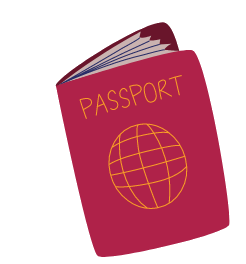 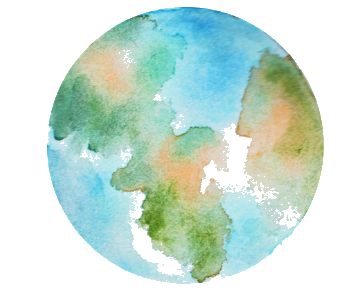 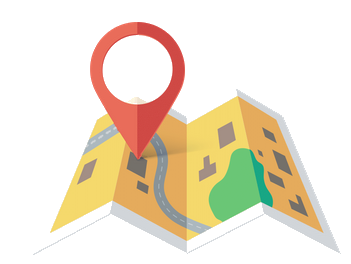 Rituel: 
Se repérer et se déplacer sur un quadrillage
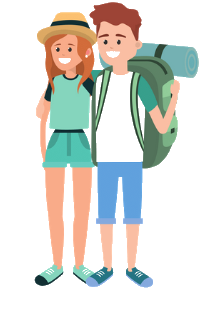 quadrillage
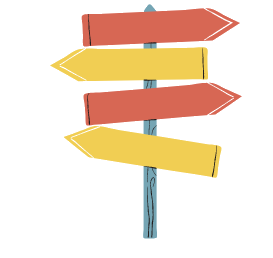 Plan
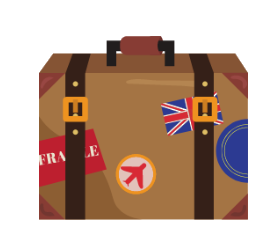 [Speaker Notes: Si vous avez besoin d’aide, n’hésitez pas à nous solliciter sur le VIA en message, nous viendrons vous aider.]
Vous trouverez ici le travail réalisé par vos soins sur le rituel de repérage sur quadrillage.

Nous avons mis les diapos qui avaient été réalisées au cours de la visio ainsi qu’un modèle vierge pour chaque niveau si vous souhaitez le poursuivre ou le faire évoluer pour votre classe.
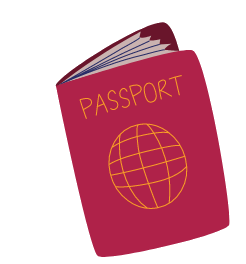 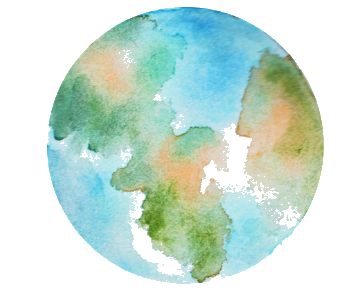 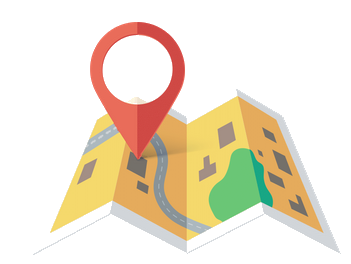 Niveau 1: Lire un quadrillage: les cases.
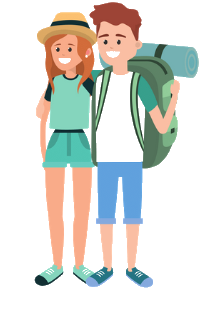 quadrillage
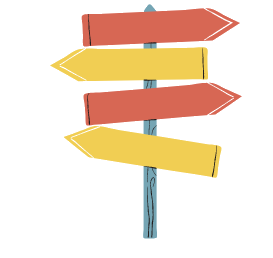 Plan
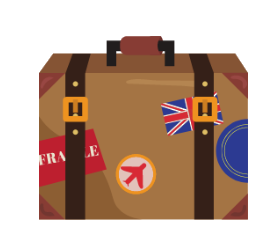 Situation 0
Donne les coordonnées du:


                (......,.....)
		(......,.....)
		(......,.....)
		(......,.....)
Place les formes suivantes:
		(H, 4)
		(D, 6)
		(F, 9)
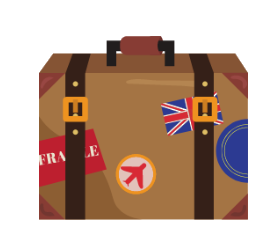 Situation 0
CORRECTION
Donne les coordonnées du:


                (B, 2)
		(K, 8)
		(.F, 7)
		(B, 2)
Place les formes suivantes:
		(H, 4)
		(D, 6)
		(F, 9)
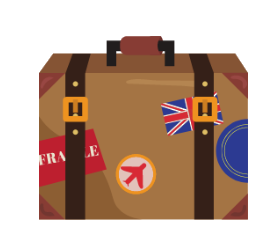 Prendre les figures pour les placer dans le tableau et dans les consignes. Si vous en voulez d’autres:
Situation 1
vous pouvez supprimer des lignes, colonnes en les sélectionnant et clic droit puis supprimer
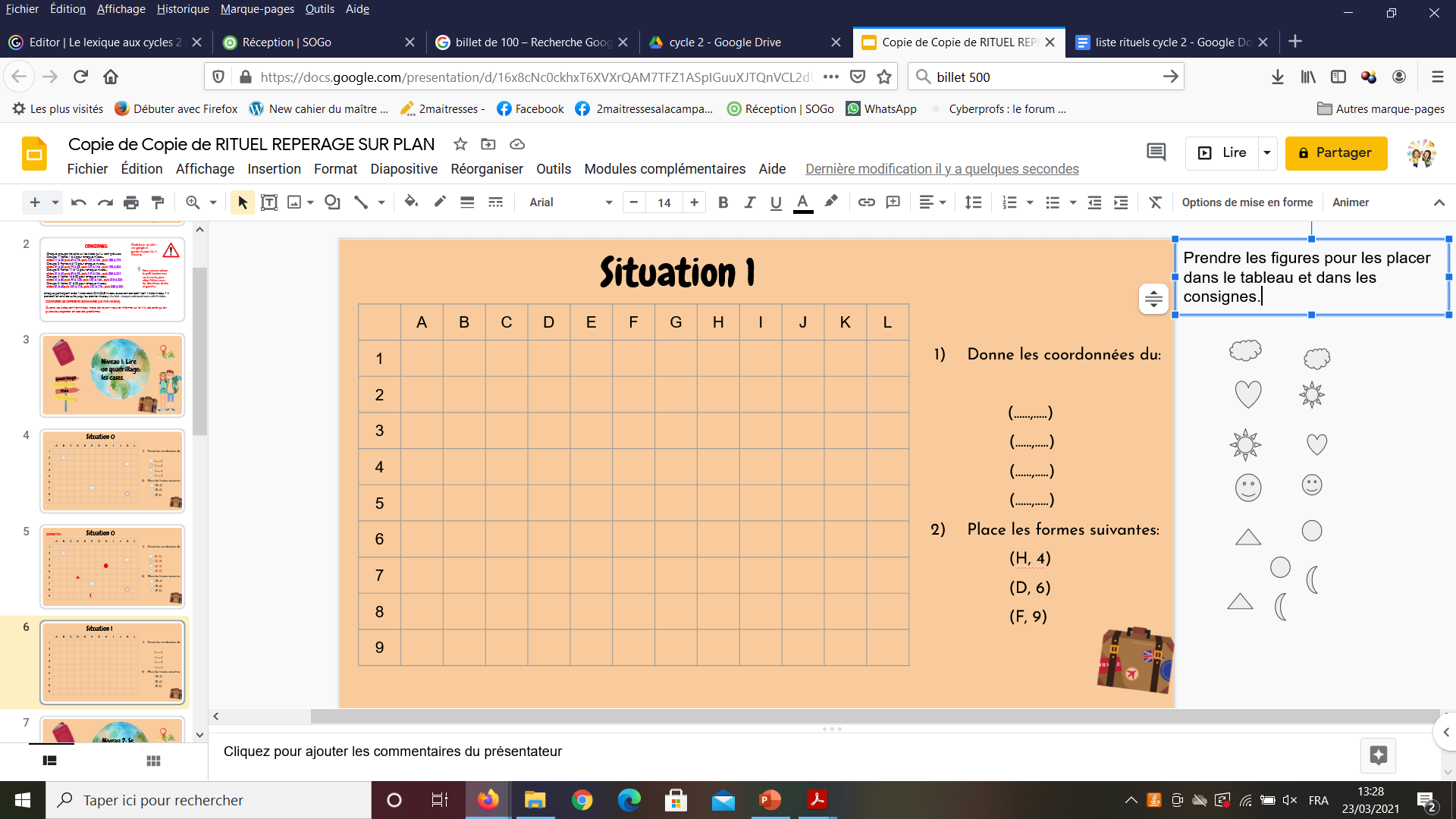 Donne les coordonnées du:


                (......,.....)
		(......,.....)
                 (......,.....)
                  (......,.....)
Place les formes suivantes:
		(B, 2.)
                (H, 6)
		(K, 3)
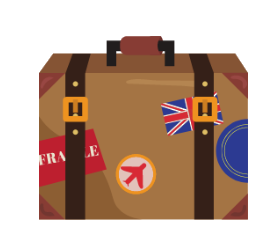 Prendre les figures pour les placer dans le tableau et dans les consignes. Si vous en voulez d’autres:
Situation 1
CORRECTION
vous pouvez supprimer des lignes, colonnes en les sélectionnant et clic droit puis supprimer
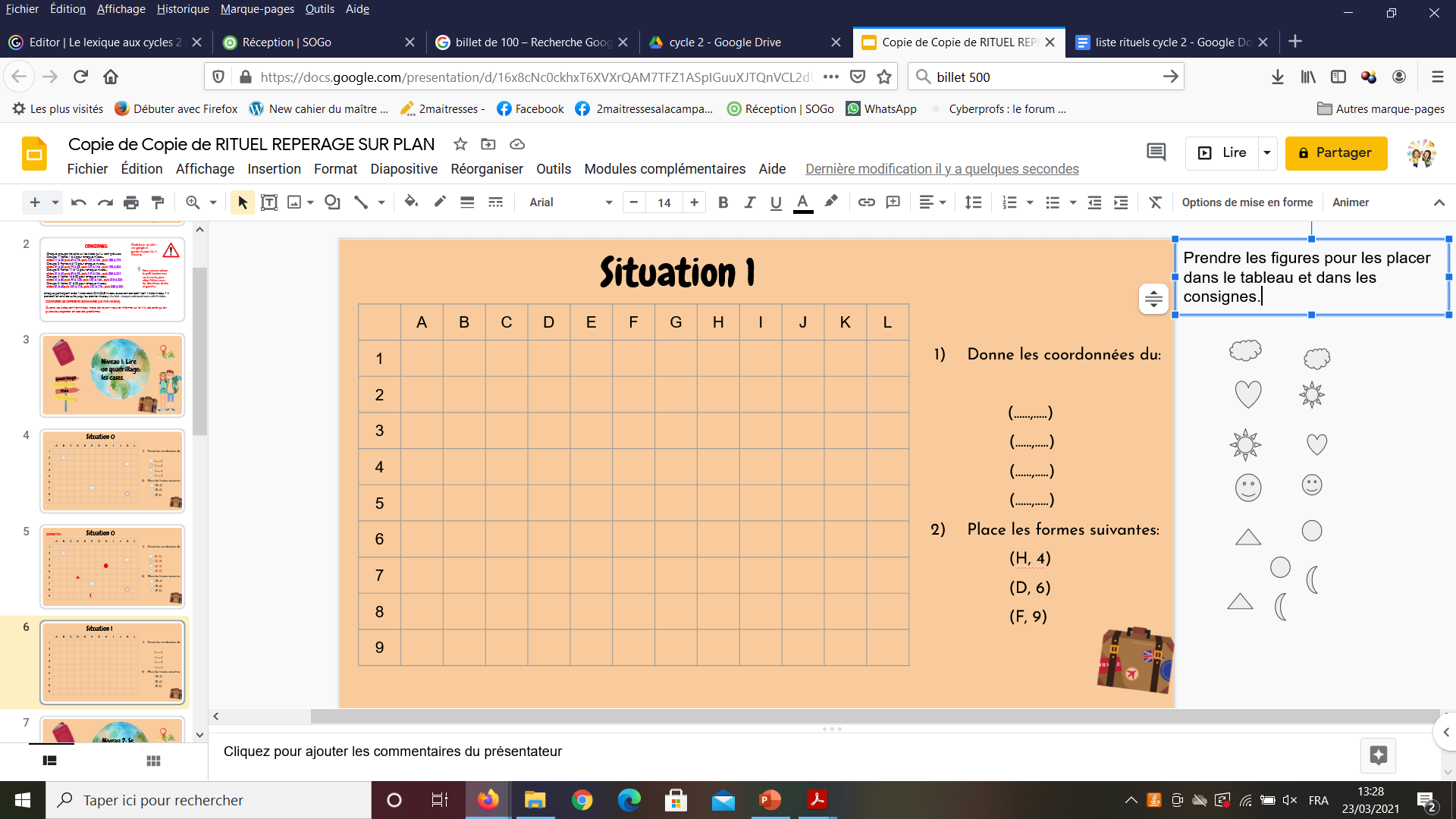 Donne les coordonnées du:


                (G,7)
                (C, 5)
                (L, 4)
                (D, 2)

Place les formes suivantes:
		(B, 2)
		(H, 6)
		(K, 3)

		
Place les formes suivantes:
		(..., ...)
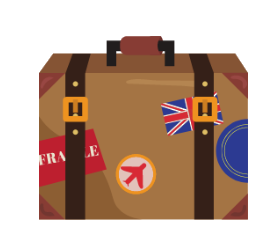 Prendre les figures pour les placer dans le tableau et dans les consignes. Si vous en voulez d’autres:
Situation 2
Donne les coordonnées du:


                (......,.....)
                (......,.....)
                (......,.....)
                (......,.....)

Place les formes suivantes:
		(K, 7)
		(L, 9)
		(E, 6)
vous pouvez supprimer des lignes, colonnes en les sélectionnant et clic droit puis supprimer
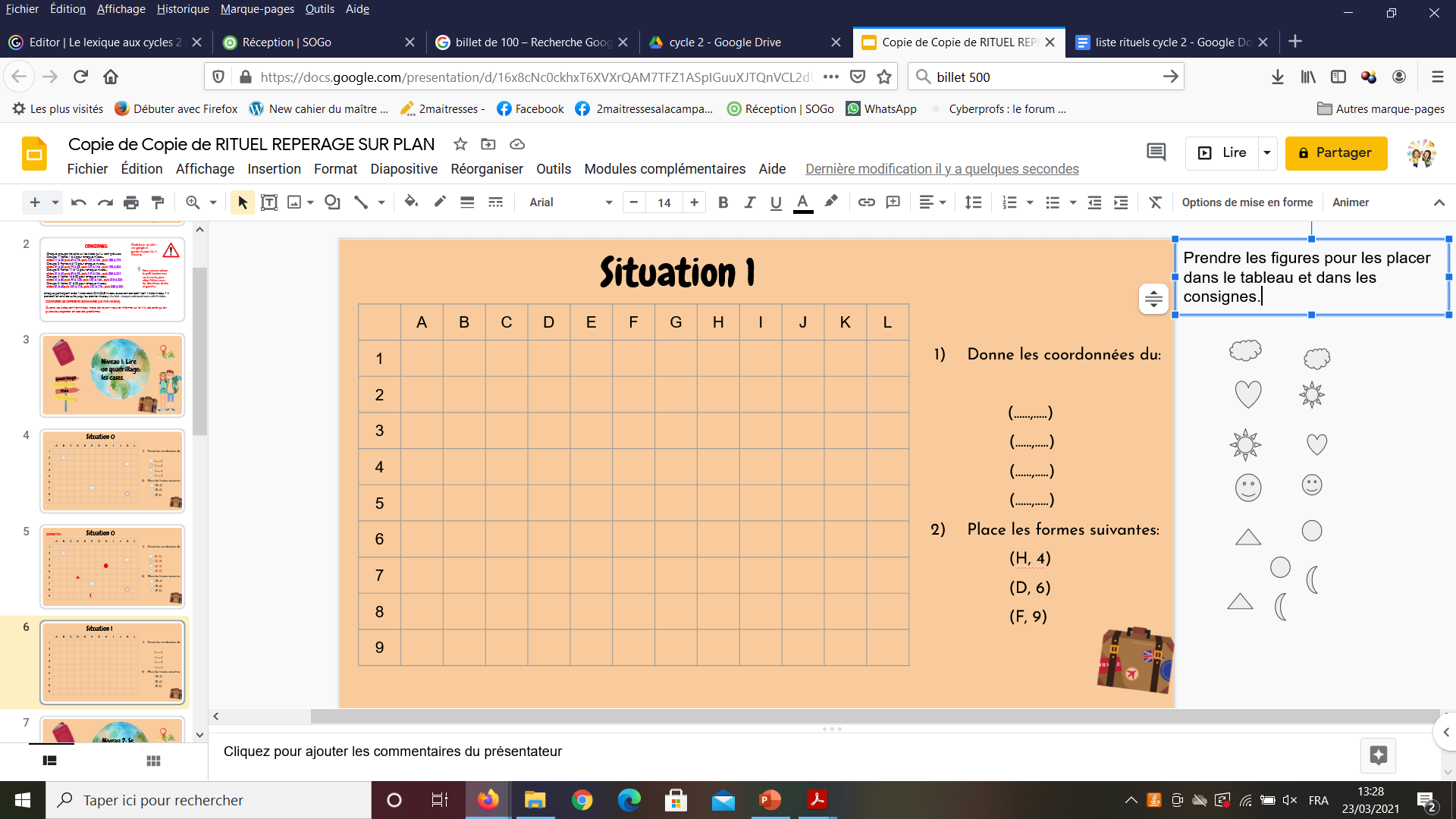 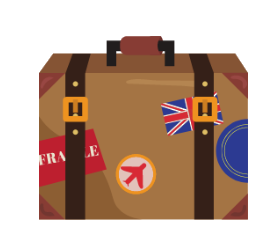 Prendre les figures pour les placer dans le tableau et dans les consignes. Si vous en voulez d’autres:
Situation 2
CORRECTION
vous pouvez supprimer des lignes, colonnes en les sélectionnant et clic droit puis supprimer
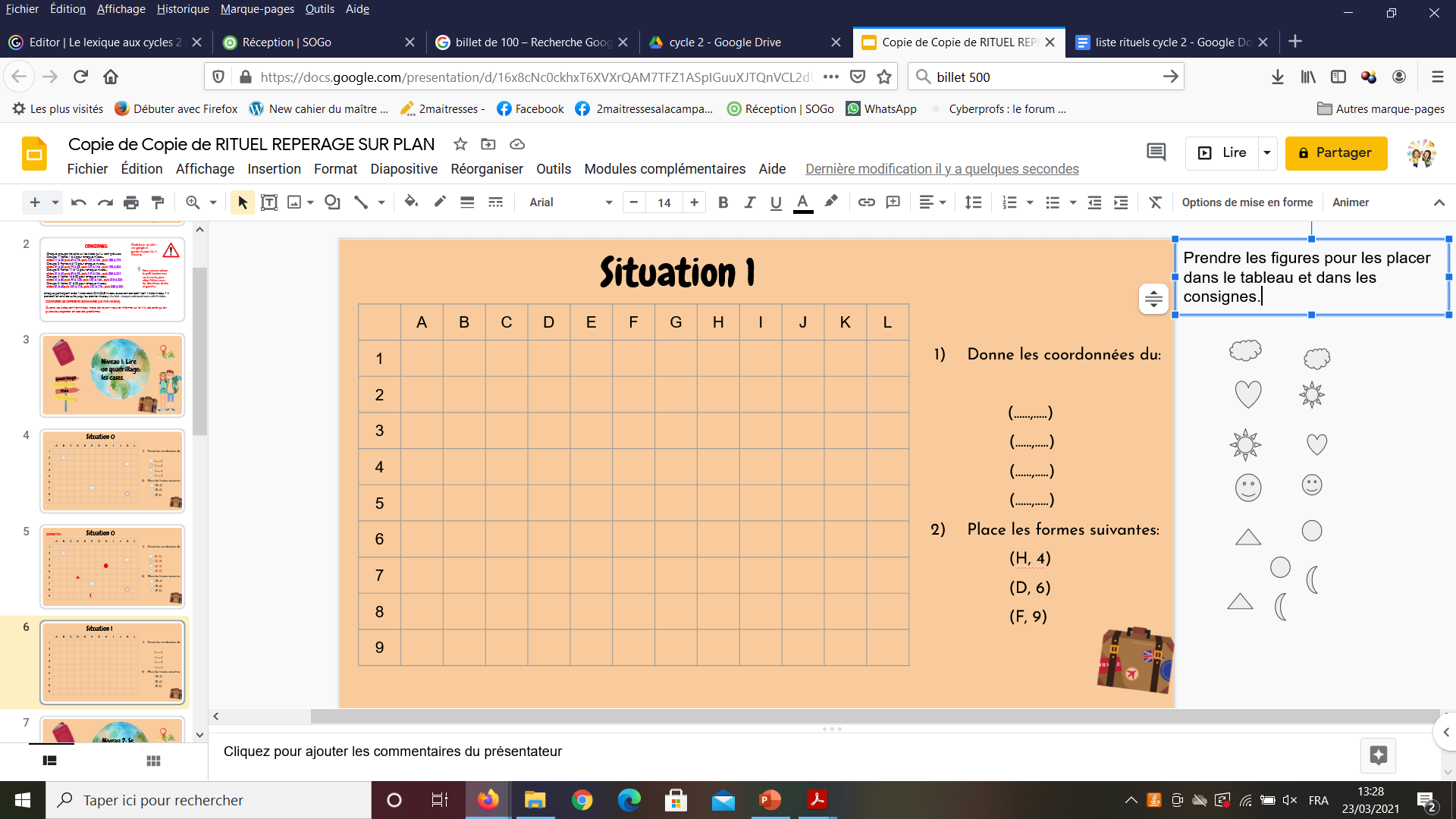 Donne les coordonnées du:


                (I, 1)
                (D, 3)
                (G, 5)
                (B, 8)

Place les formes suivantes:
		(K, 7)
		(L, 9)
		(E, 6)
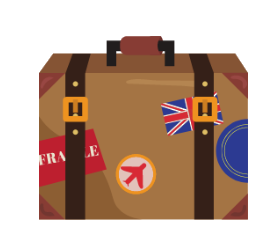 Prendre les figures pour les placer dans le tableau et dans les consignes. Si vous en voulez d’autres:
Situation 3
vous pouvez supprimer des lignes, colonnes en les sélectionnant et clic droit puis supprimer
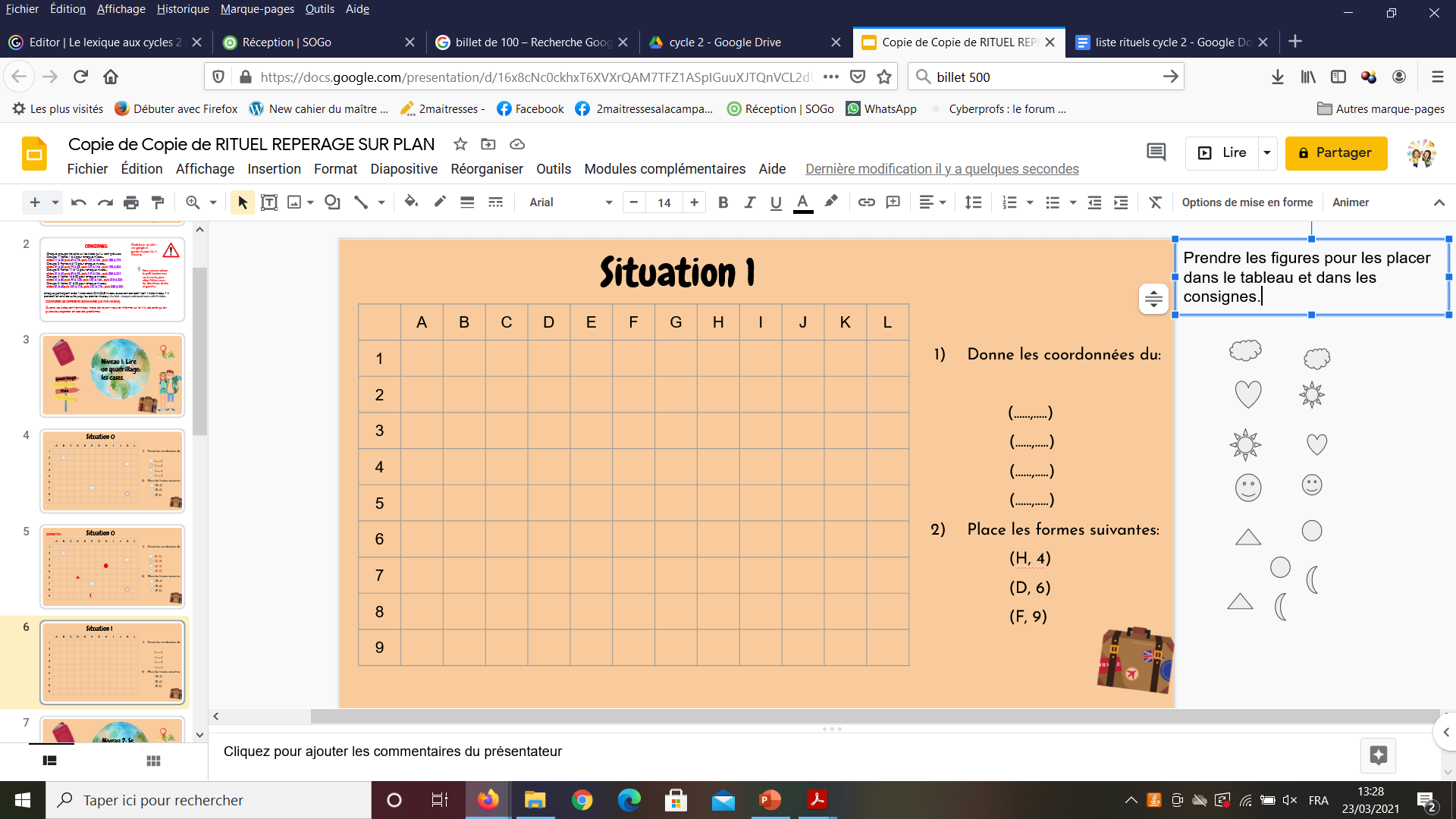 Donne les coordonnées du:


                (......,.)
                 (......,.)
		(......,.)
                 (......,.)

Place les formes suivantes:
		(A,9)
		 (H,3)
                 (L,5)
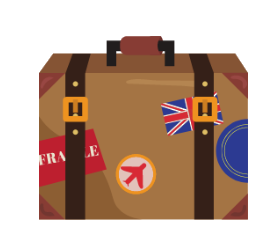 Prendre les figures pour les placer dans le tableau et dans les consignes. Si vous en voulez d’autres:
Situation 3
CORRECTION
vous pouvez supprimer des lignes, colonnes en les sélectionnant et clic droit puis supprimer
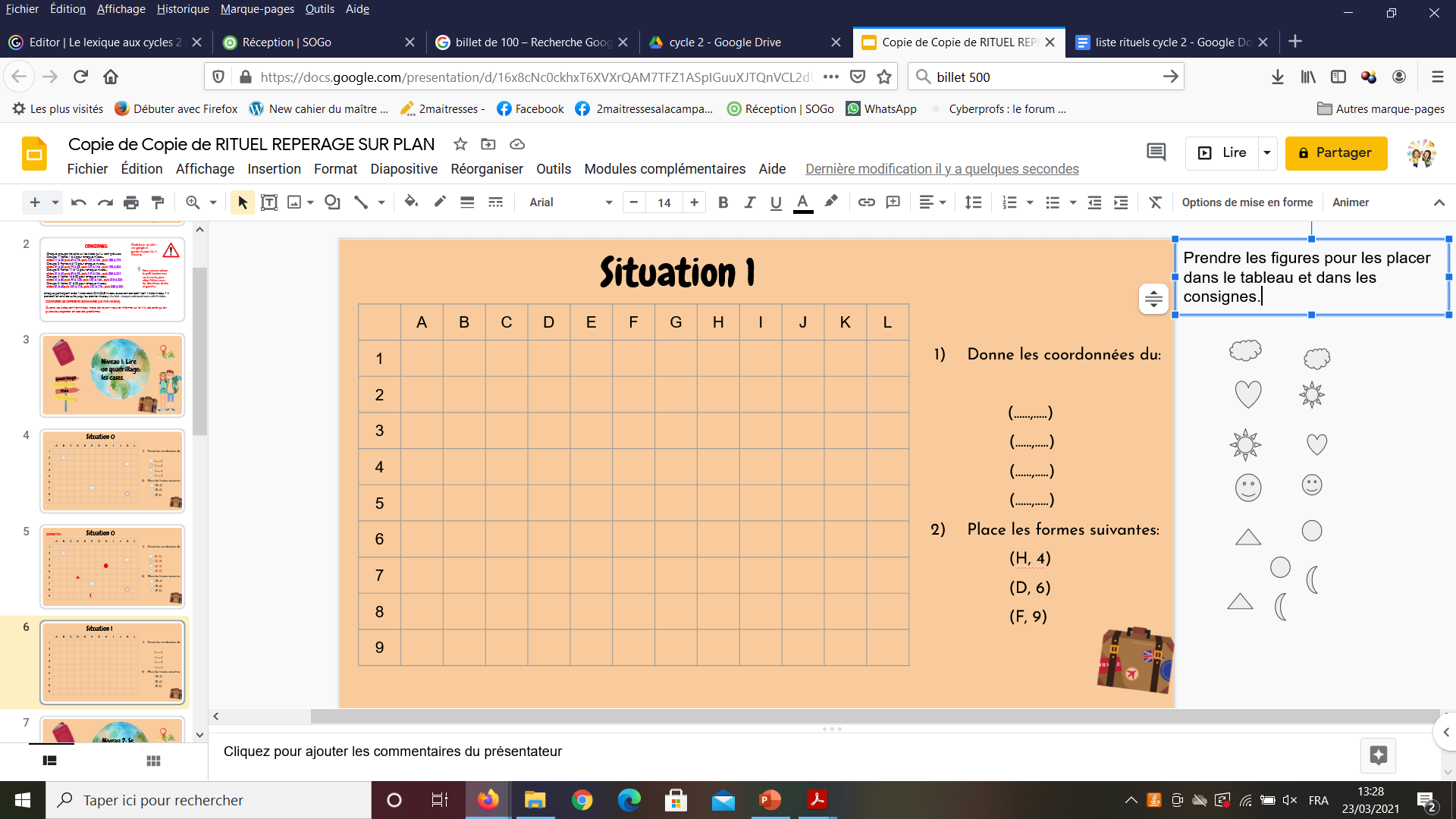 Donne les coordonnées du:

                (C,6)
                 (E,1)
		(K,2)
                 (J,7)
	
Place les formes suivantes:
		(A,9)
		 (H,3)
                 (L,5)
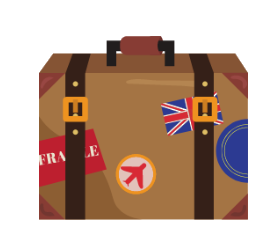 Prendre les figures pour les placer dans le tableau et dans les consignes. Si vous en voulez d’autres:
Situation 4
vous pouvez supprimer des lignes, colonnes en les sélectionnant et clic droit puis supprimer
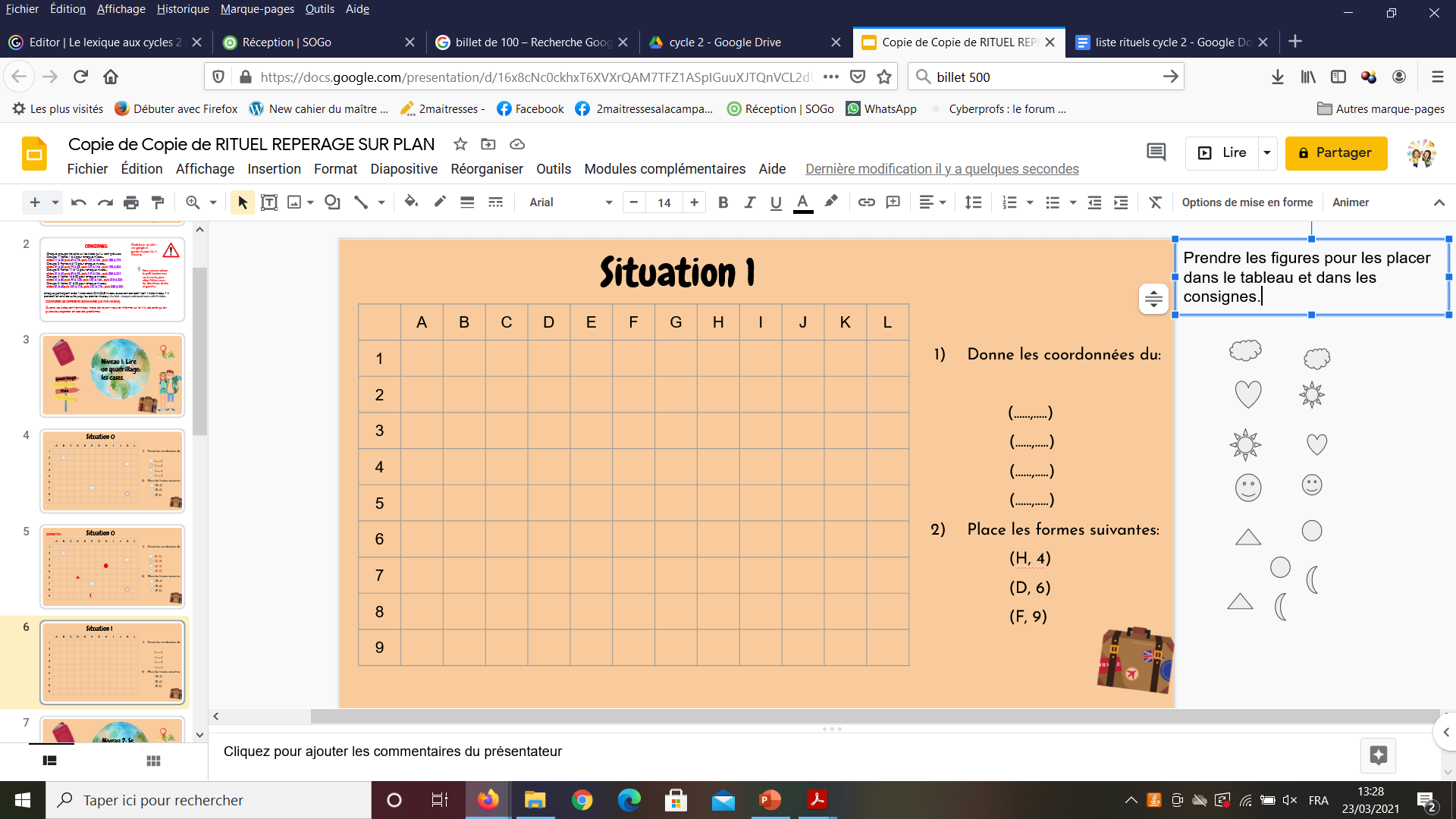 Donne les coordonnées du:


                (....C..,..1...)
(....,....)
(.....,....)
(....,....)
(....,....)
(....,...)
(....,....)
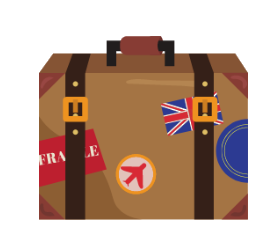 Prendre les figures pour les placer dans le tableau et dans les consignes. Si vous en voulez d’autres:
Situation 4
CORRECTION
vous pouvez supprimer des lignes, colonnes en les sélectionnant et clic droit puis supprimer
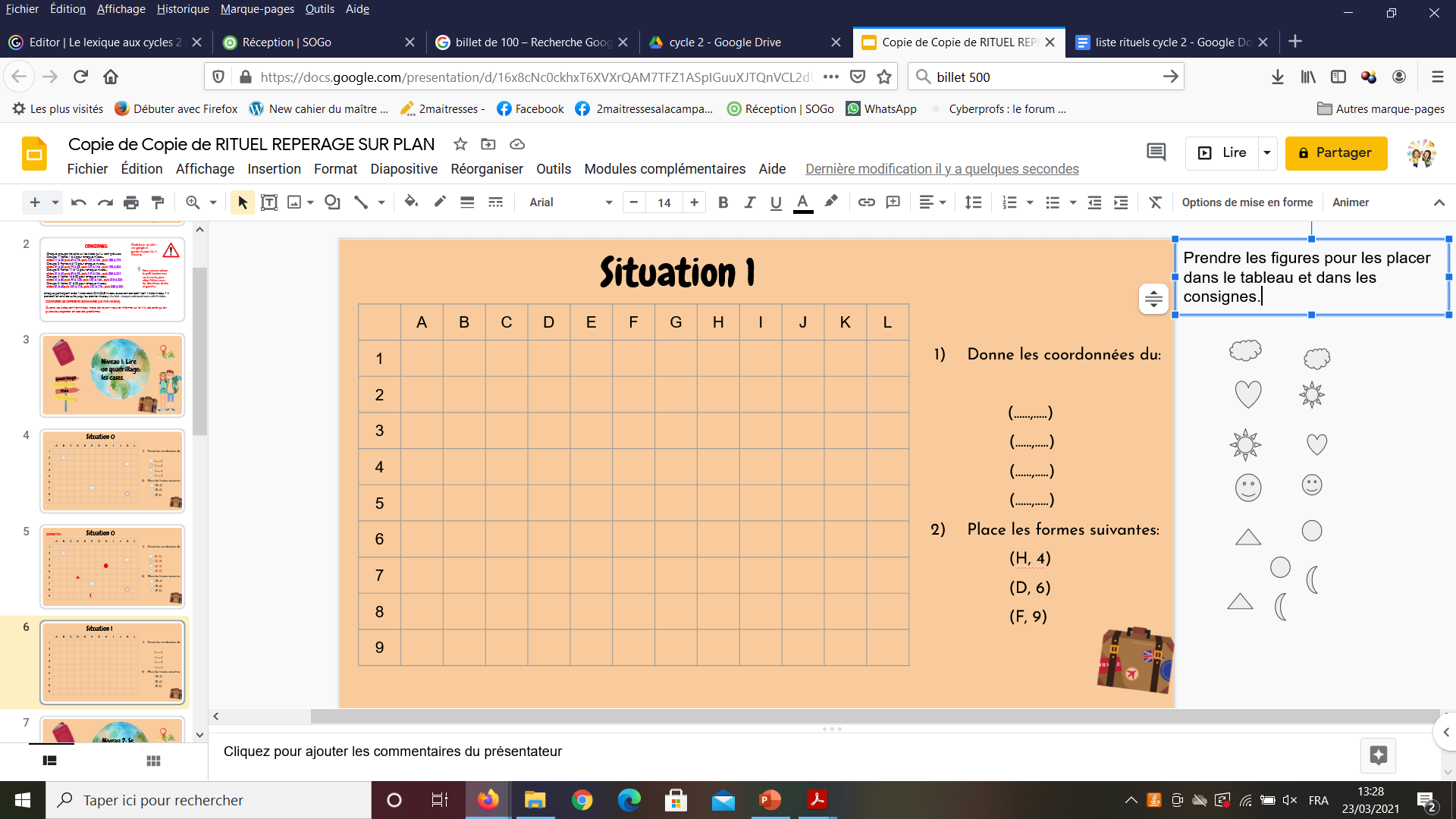 Donne les coordonnées du:


                ( C, 1 )
		( F ,,3 )
( J , 7 )
( K , 3 )
( L , 1 )
( G , 9 )
( A , 6 )
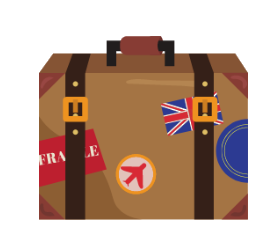 Prendre les figures pour les placer dans le tableau et dans les consignes. Si vous en voulez d’autres:
Situation 5
vous pouvez supprimer des lignes, colonnes en les sélectionnant et clic droit puis supprimer
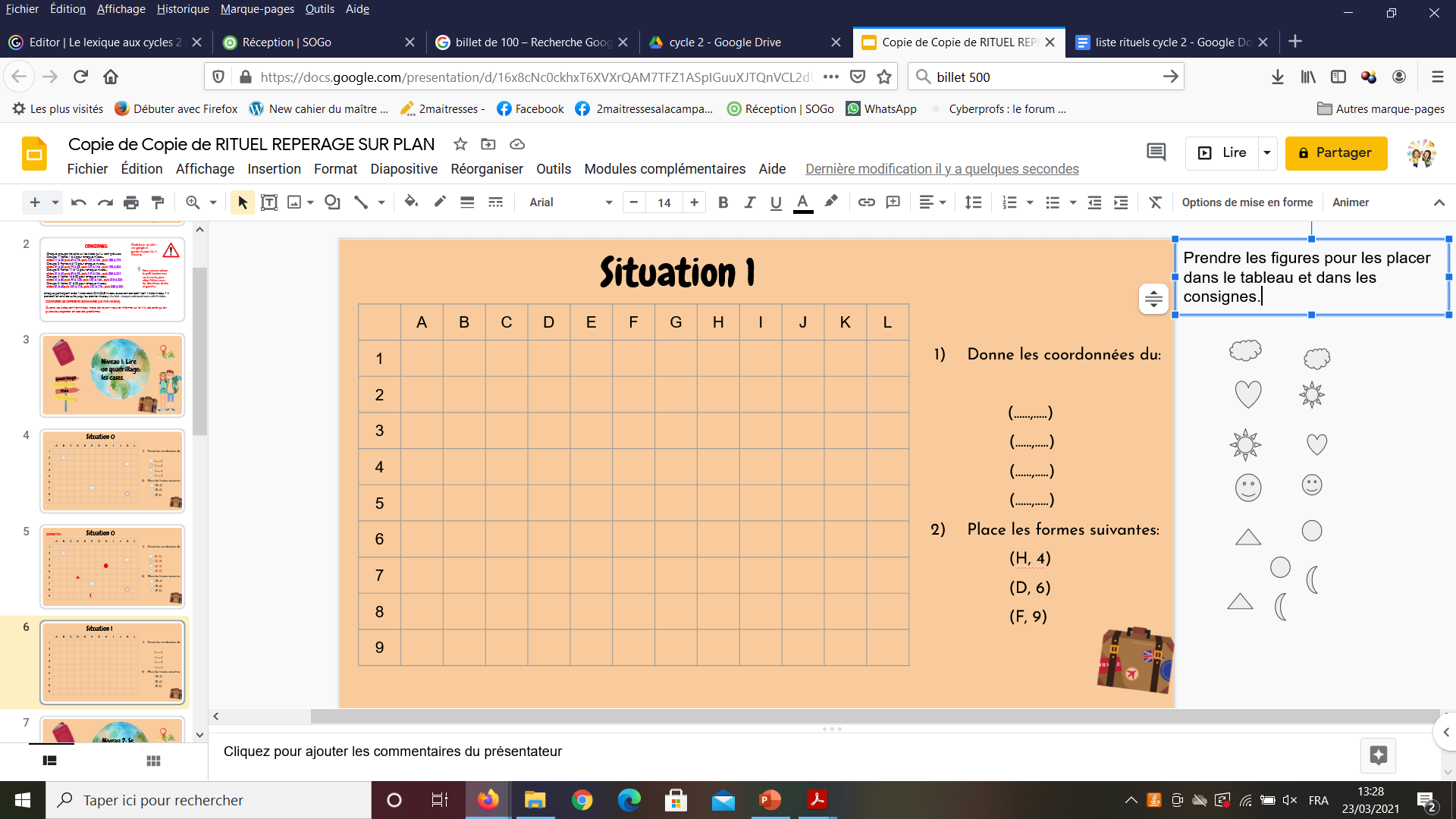 Donne les coordonnées du:


                (......,.)
                 (......,.)
		(......,.)
                 (......,.)

Place les formes suivantes:
		(K,2)
		 (A,3)
                 (D,8)
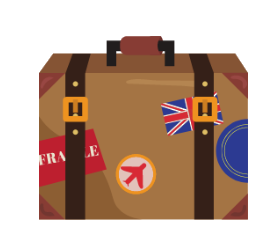 Prendre les figures pour les placer dans le tableau et dans les consignes. Si vous en voulez d’autres:
Situation 5
CORRECTION
vous pouvez supprimer des lignes, colonnes en les sélectionnant et clic droit puis supprimer
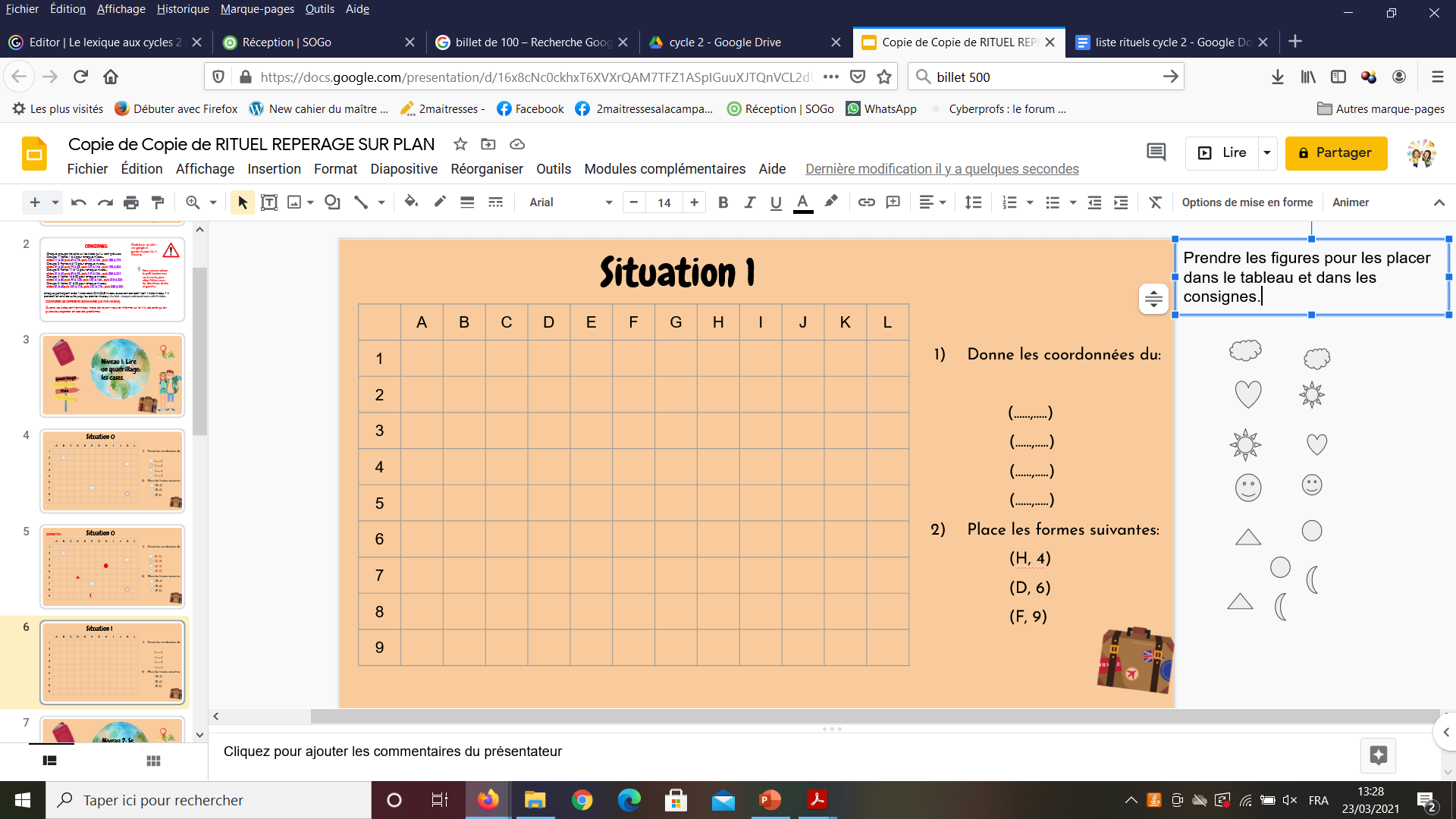 Donne les coordonnées du:


                (I,2)
                 (B,5)
		(G,9)
                 (G,4)

Place les formes suivantes:
		(K,2)
		 (A,3)
                 (D,8)
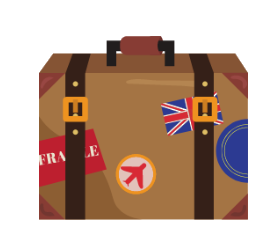 Situation 7
Donne les coordonnées du:


                (......,.....)
		(......,.....)
		(......,.....)
		(......,.....)
Place les formes suivantes:
		(H, 2)
		(D, 4)
		(F, 1)
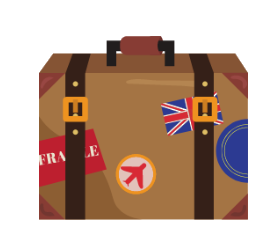 Situation 7
CORRECTION
Donne les coordonnées du:


                (..I....5..)
		(..K....2....)
		(..C...7...)
		(...E..,.2...)
Place les formes suivantes:
		(H, 2)
		(D, 4)
		(F, 1)
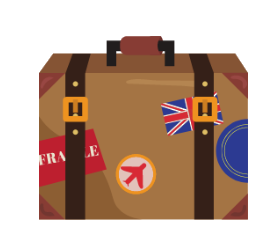 Prendre les figures pour les placer dans le tableau et dans les consignes. Si vous en voulez d’autres:
Situation 8
vous pouvez supprimer des lignes, colonnes en les sélectionnant et clic droit puis supprimer
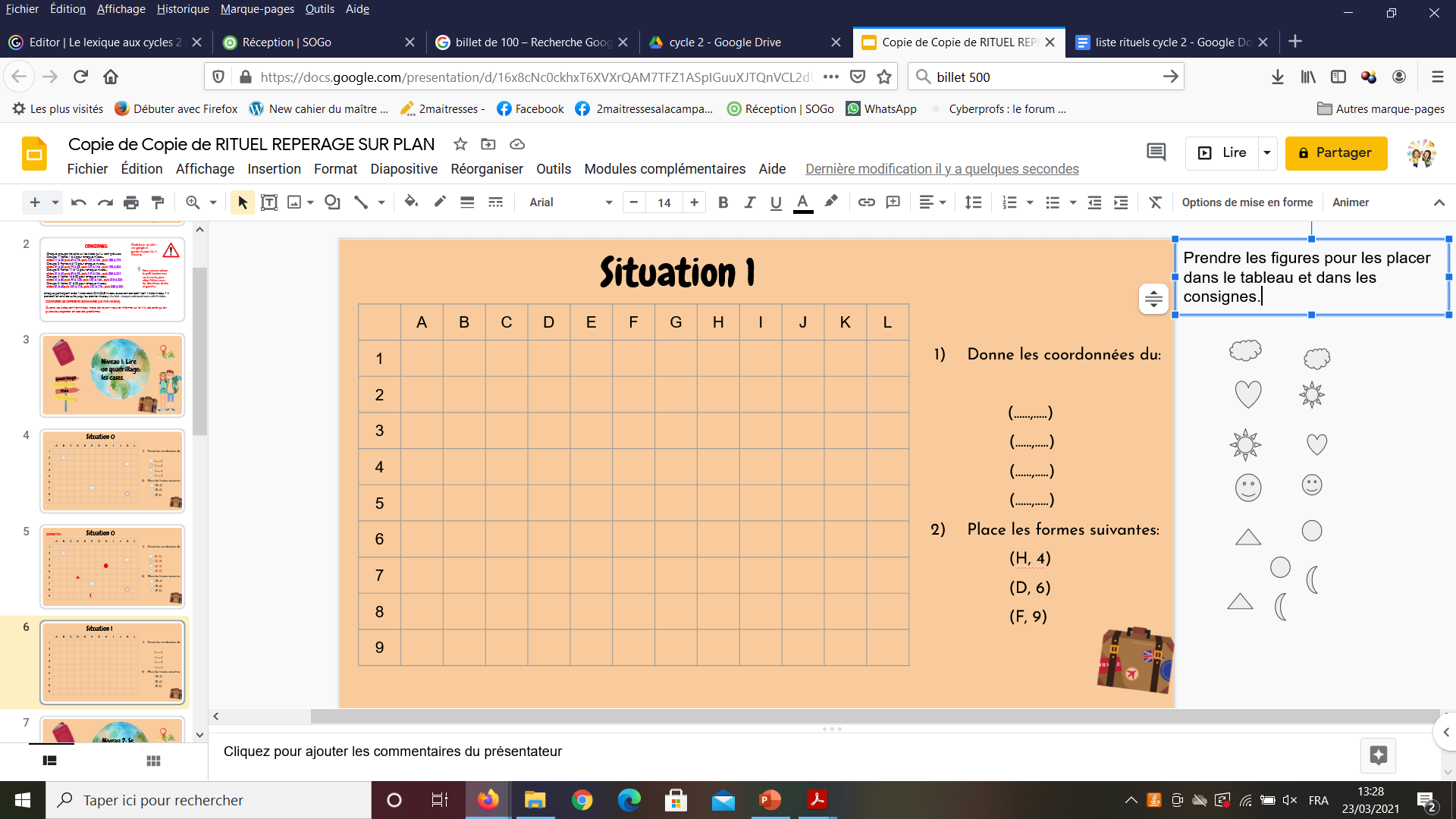 Donne les coordonnées du:


                (......,.....)
                (......,.....)
                (......,.....)
	
Place les formes suivantes:
		(L, 9)
                (H, 6)
		(D, 8)
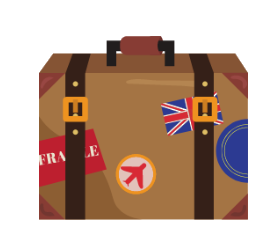 Prendre les figures pour les placer dans le tableau et dans les consignes. Si vous en voulez d’autres:
Situation 8
CORRECTION
vous pouvez supprimer des lignes, colonnes en les sélectionnant et clic droit puis supprimer
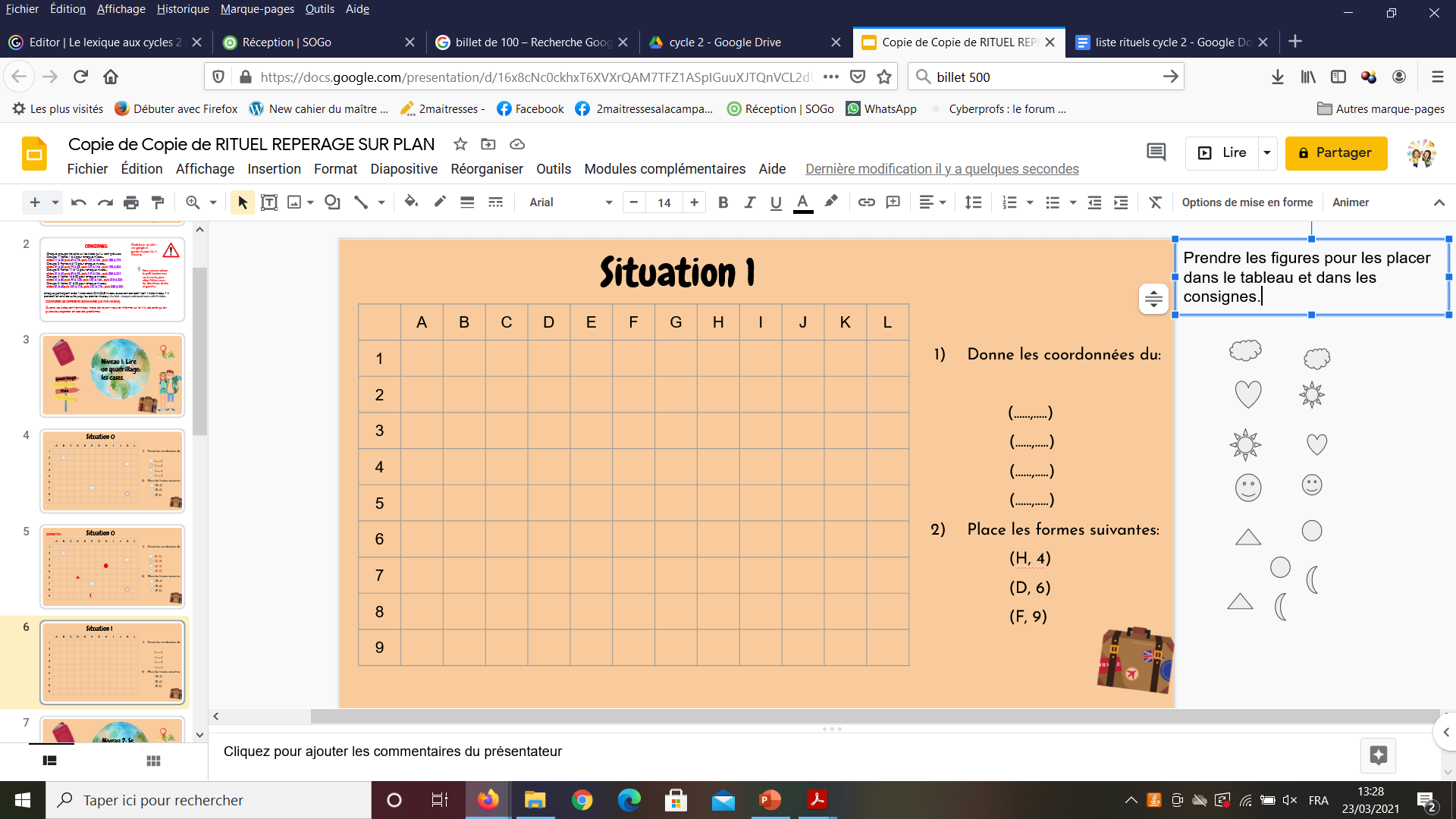 Donne les coordonnées du:


                (B,2)
                (F,5)
                (J,8)
		
Place les formes suivantes:
                (L, 9)
                (H, 6)
		(D, 8)
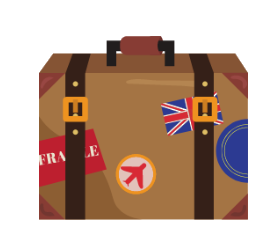 Prendre les figures pour les placer dans le tableau et dans les consignes. Si vous en voulez d’autres:
Situation 9
vous pouvez supprimer des lignes, colonnes en les sélectionnant et clic droit puis supprimer
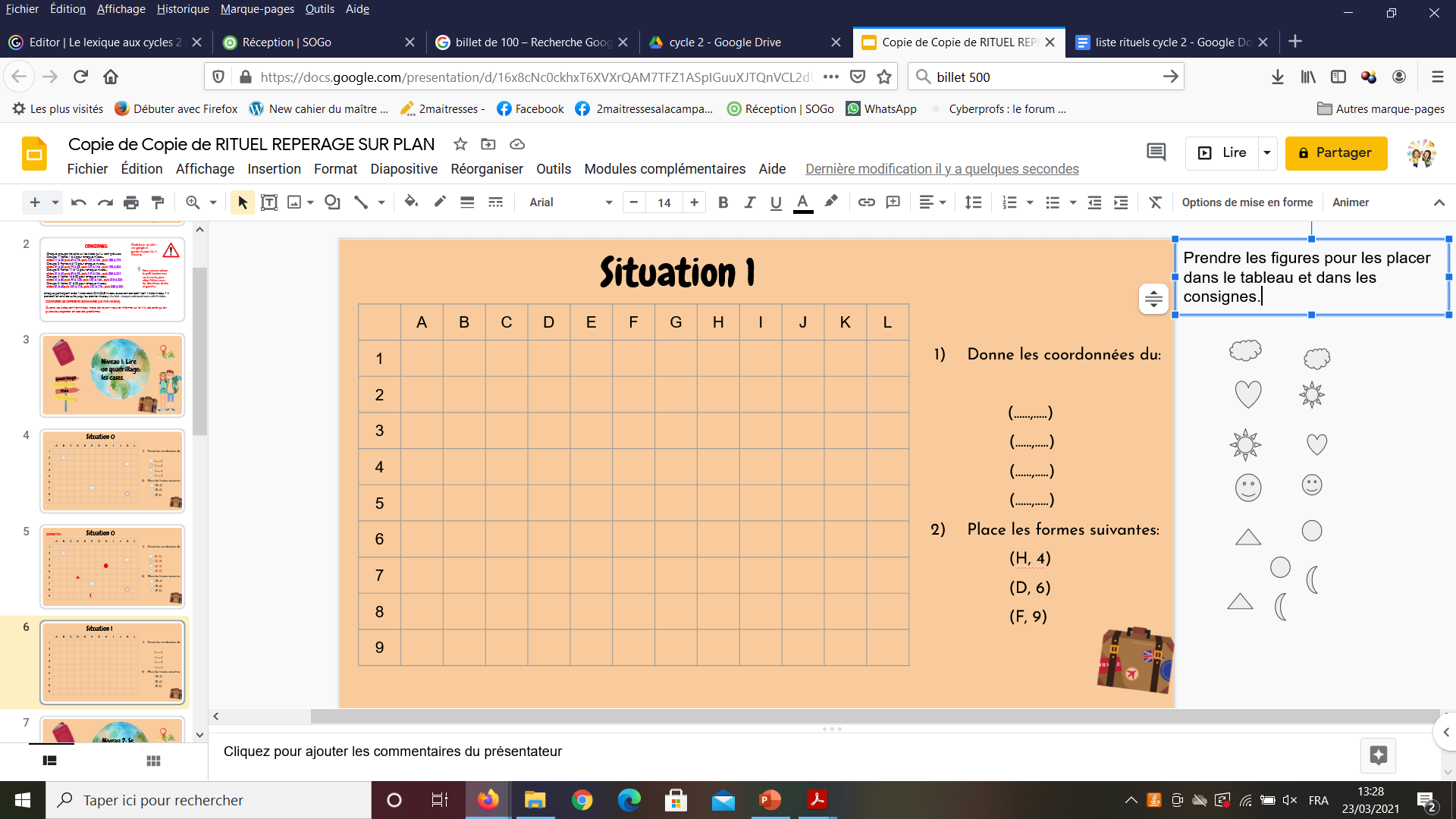 Donne les coordonnées du:


                (......,.....)
		(......,.....)
		(......,.....)
		(......,.....)
Place les formes suivantes:
		(B,5)
		(H,1)
		(J,7)
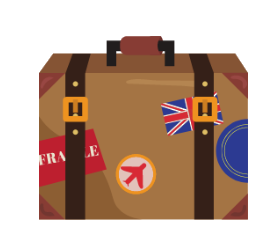 Prendre les figures pour les placer dans le tableau et dans les consignes. Si vous en voulez d’autres:
Situation 9
CORRECTION
vous pouvez supprimer des lignes, colonnes en les sélectionnant et clic droit puis supprimer
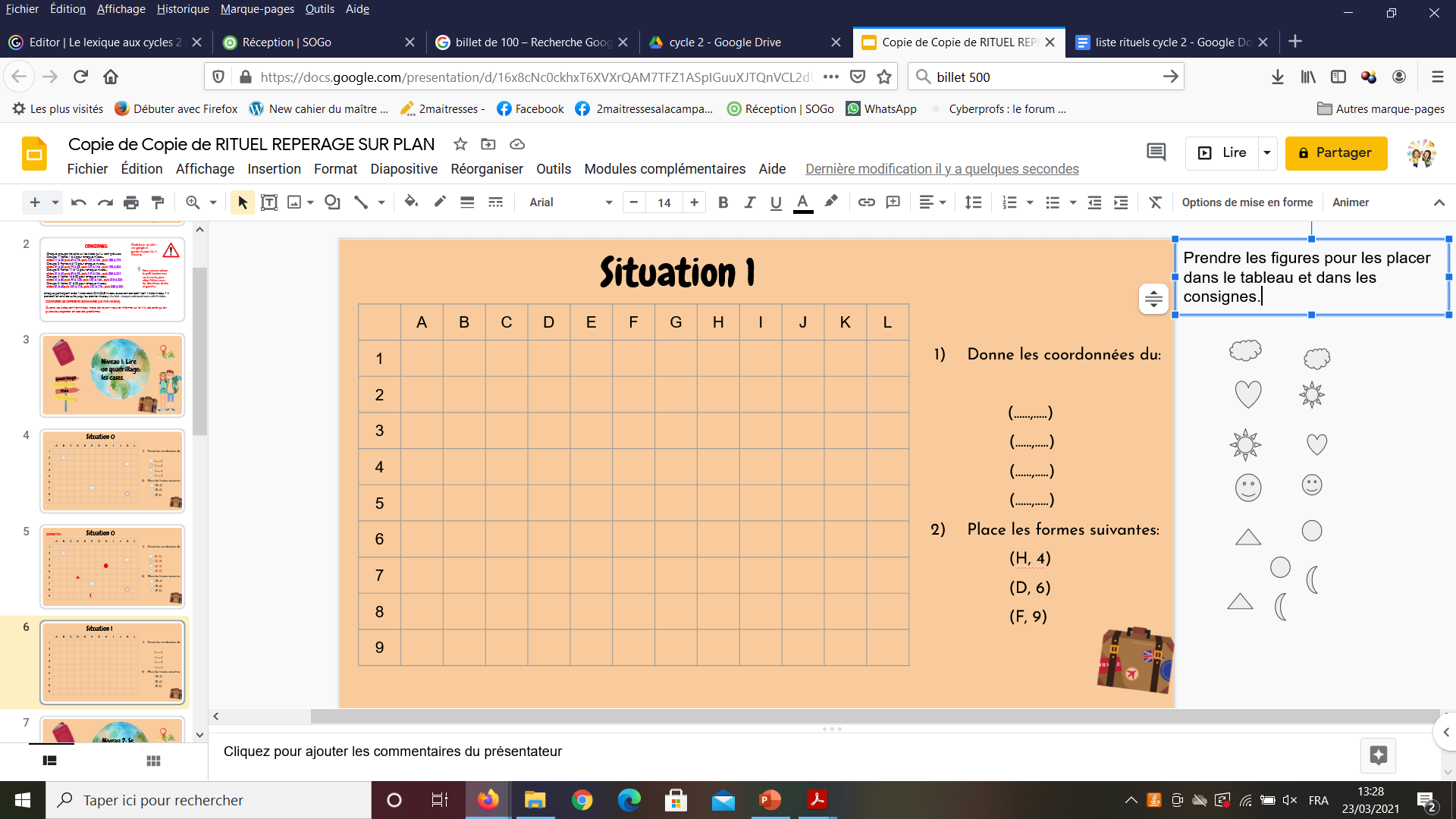 Donne les coordonnées du:


                (......,.....)
		(......,.....)
		(......,.....)
		(......,.....)
Place les formes suivantes:
		(B,5)
		(H,1)
		(J,7)
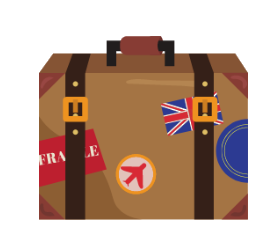 Prendre les figures pour les placer dans le tableau et dans les consignes. Si vous en voulez d’autres:
Situation 12
CORRECTION
vous pouvez supprimer des lignes, colonnes en les sélectionnant et clic droit puis supprimer
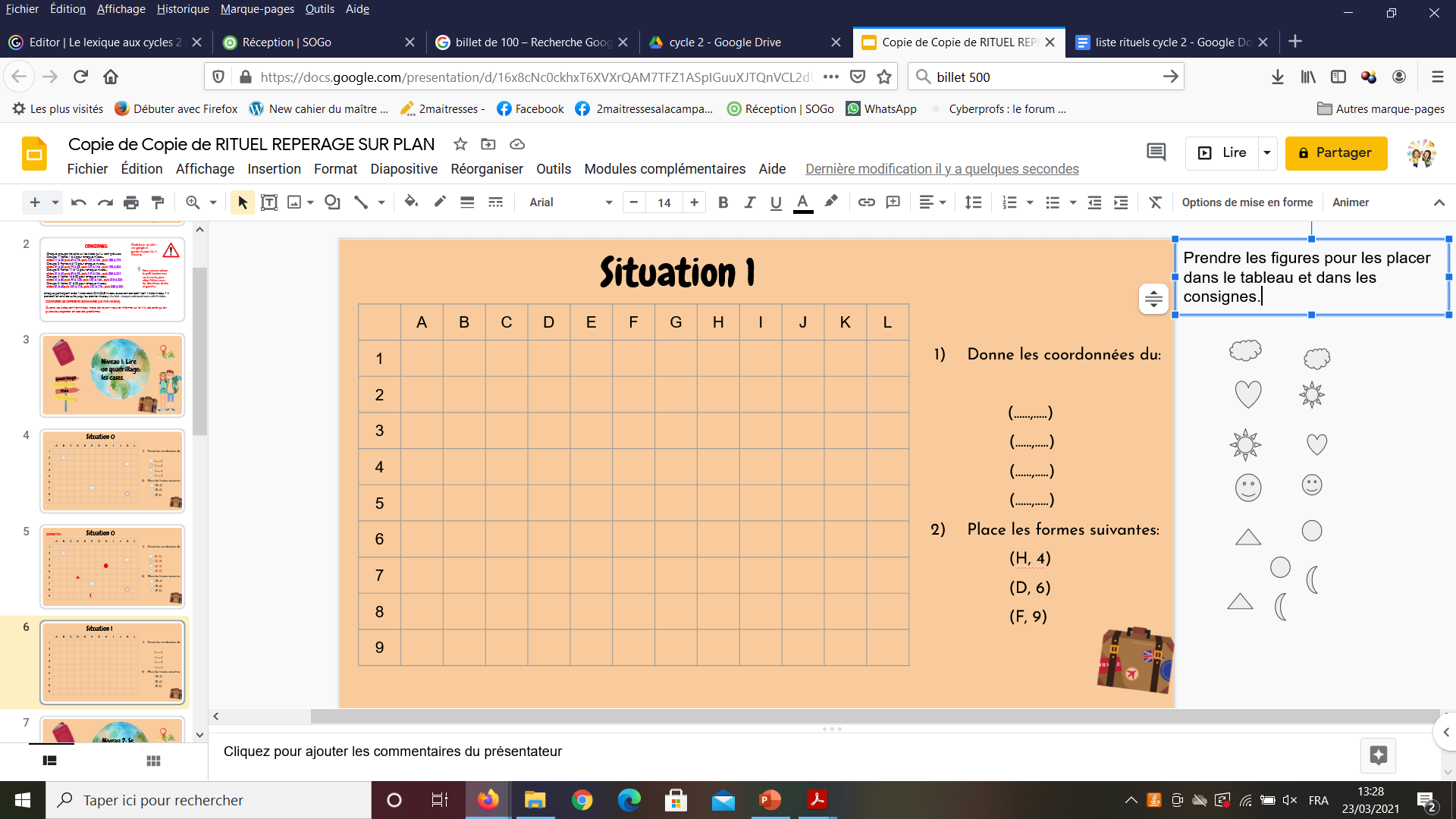 Donne les coordonnées du:


                (K,2)
		(B,3)
Place les formes suivantes:
		(F,9)
		(J,6)
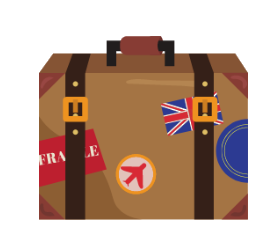 Prendre les figures pour les placer dans le tableau et dans les consignes. Si vous en voulez d’autres:
Situation 13
vous pouvez supprimer des lignes, colonnes en les sélectionnant et clic droit puis supprimer
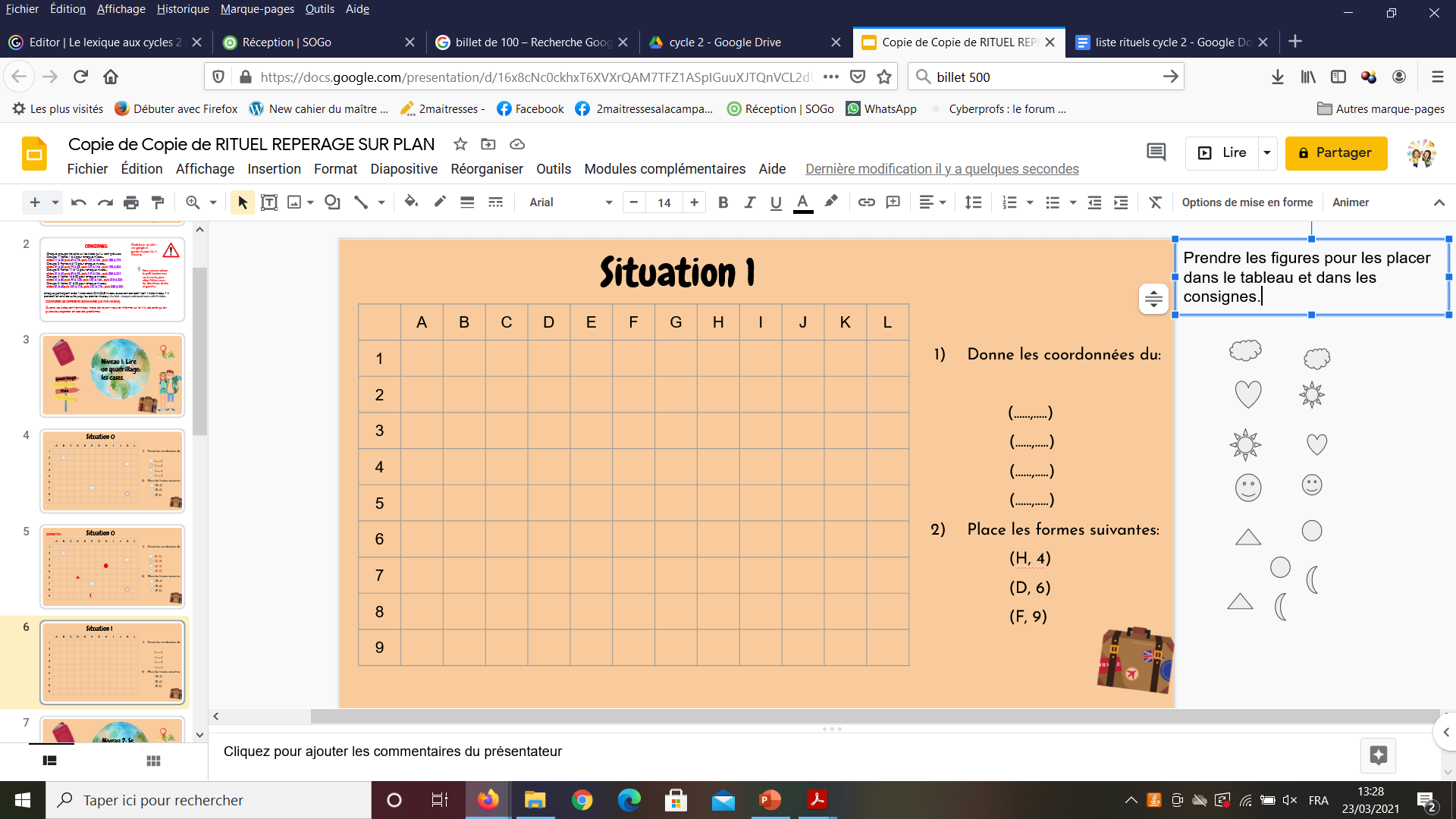 Donne les coordonnées du:

               (......,.....)


                
		
Place les formes suivantes:
		(G,5)           (J,5)
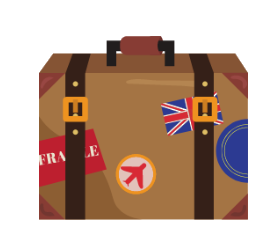 Situation 13
Prendre les figures pour les placer dans le tableau et dans les consignes. Si vous en voulez d’autres:
CORRECTION
vous pouvez supprimer des lignes, colonnes en les sélectionnant et clic droit puis supprimer
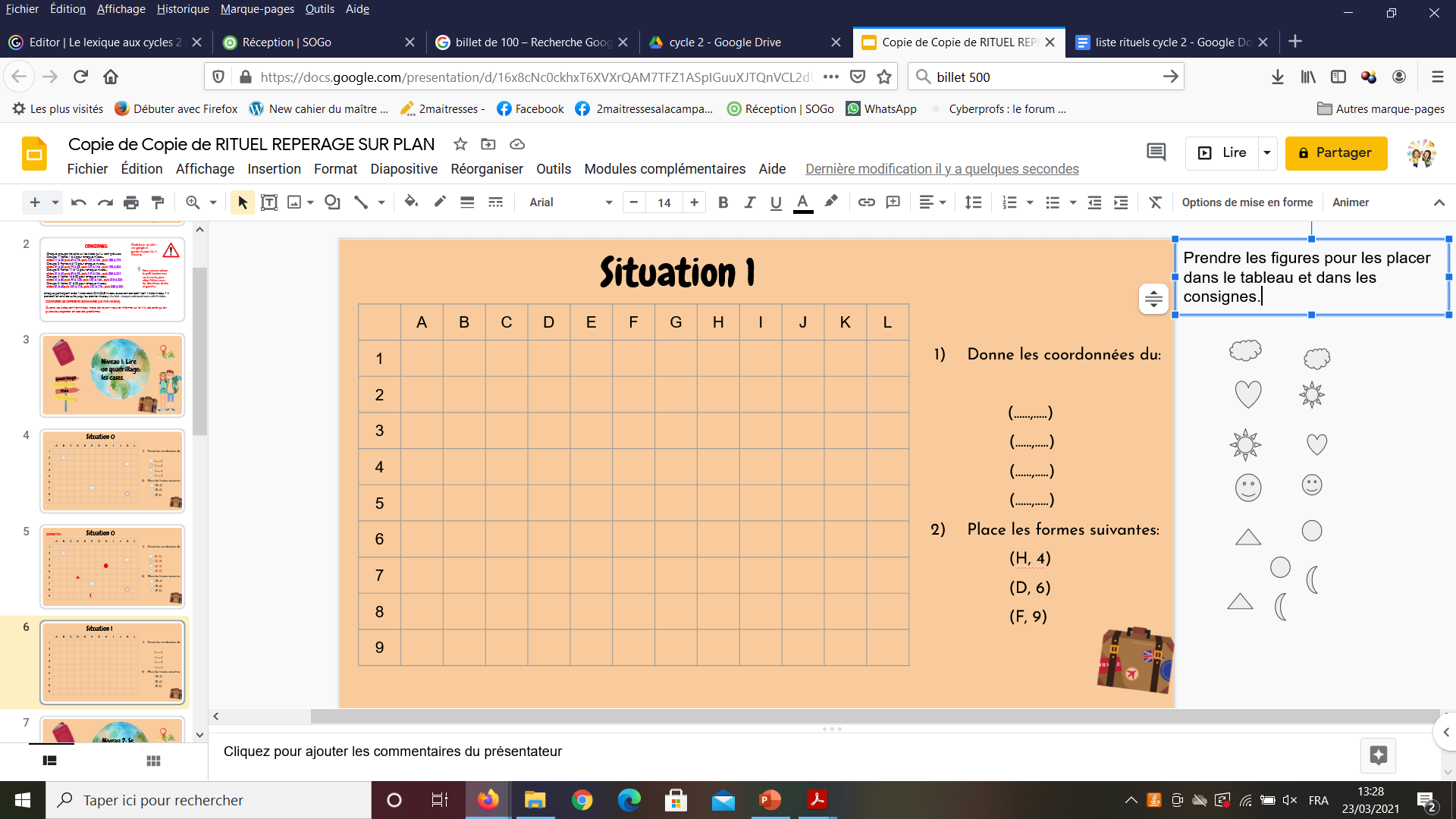 Donne les coordonnées du:


                (I,2))             (B,2)
                 ( C,4)           (J,5)

                 (J,7)
		
Place les formes suivantes:
		(..., ...)
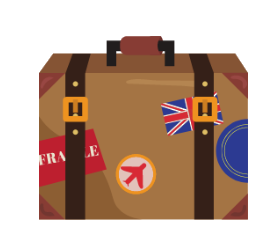 Prendre les figures pour les placer dans le tableau et dans les consignes. Si vous en voulez d’autres:
Situation vierge
vous pouvez supprimer des lignes, colonnes en les sélectionnant et clic droit puis supprimer
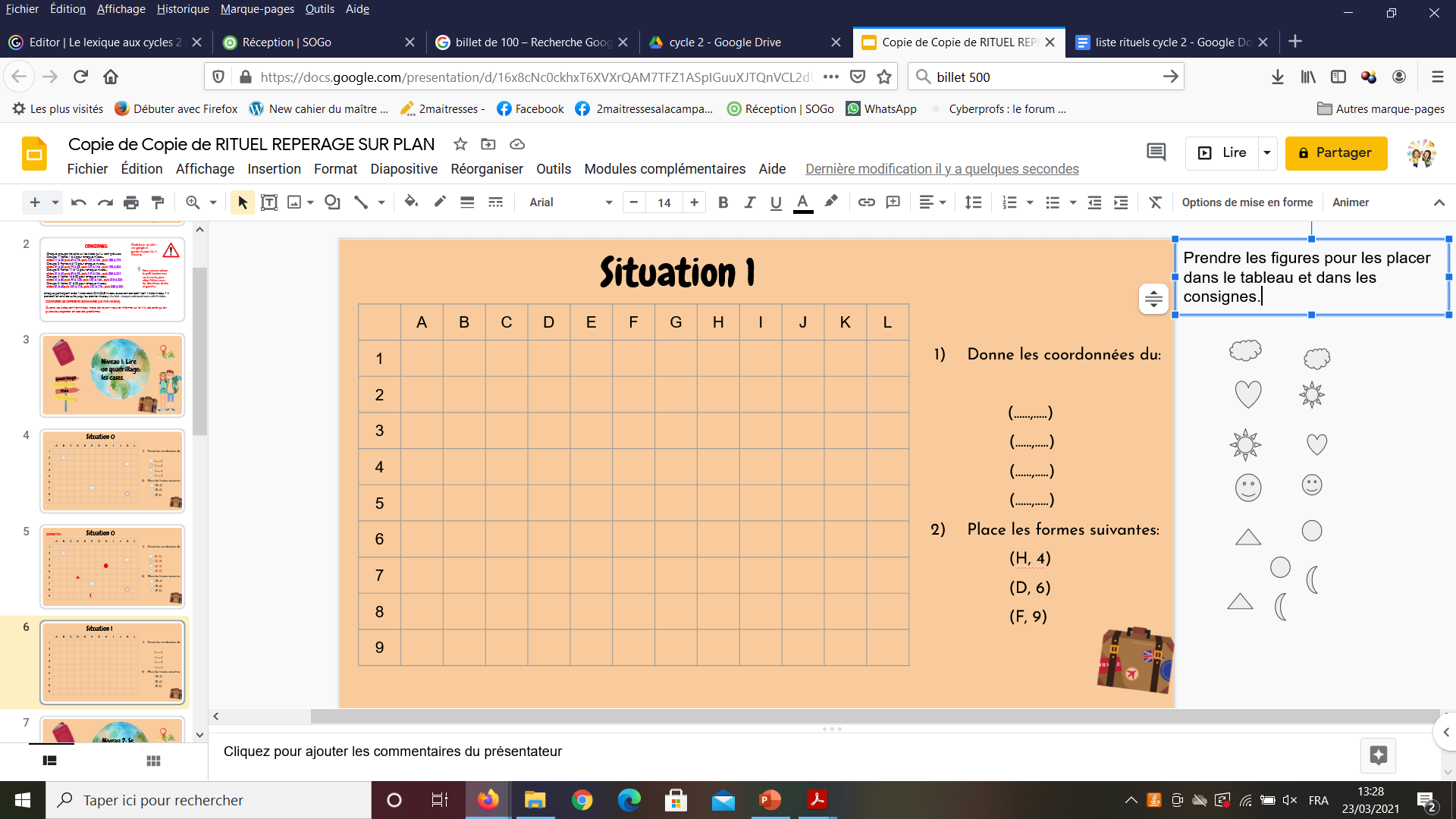 Donne les coordonnées du:


                (......,.....)
		
Place les formes suivantes:
		(..., ...)
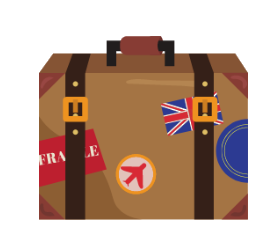 Prendre les figures pour les placer dans le tableau et dans les consignes. Si vous en voulez d’autres:
Situation vierge
CORRECTION
vous pouvez supprimer des lignes, colonnes en les sélectionnant et clic droit puis supprimer
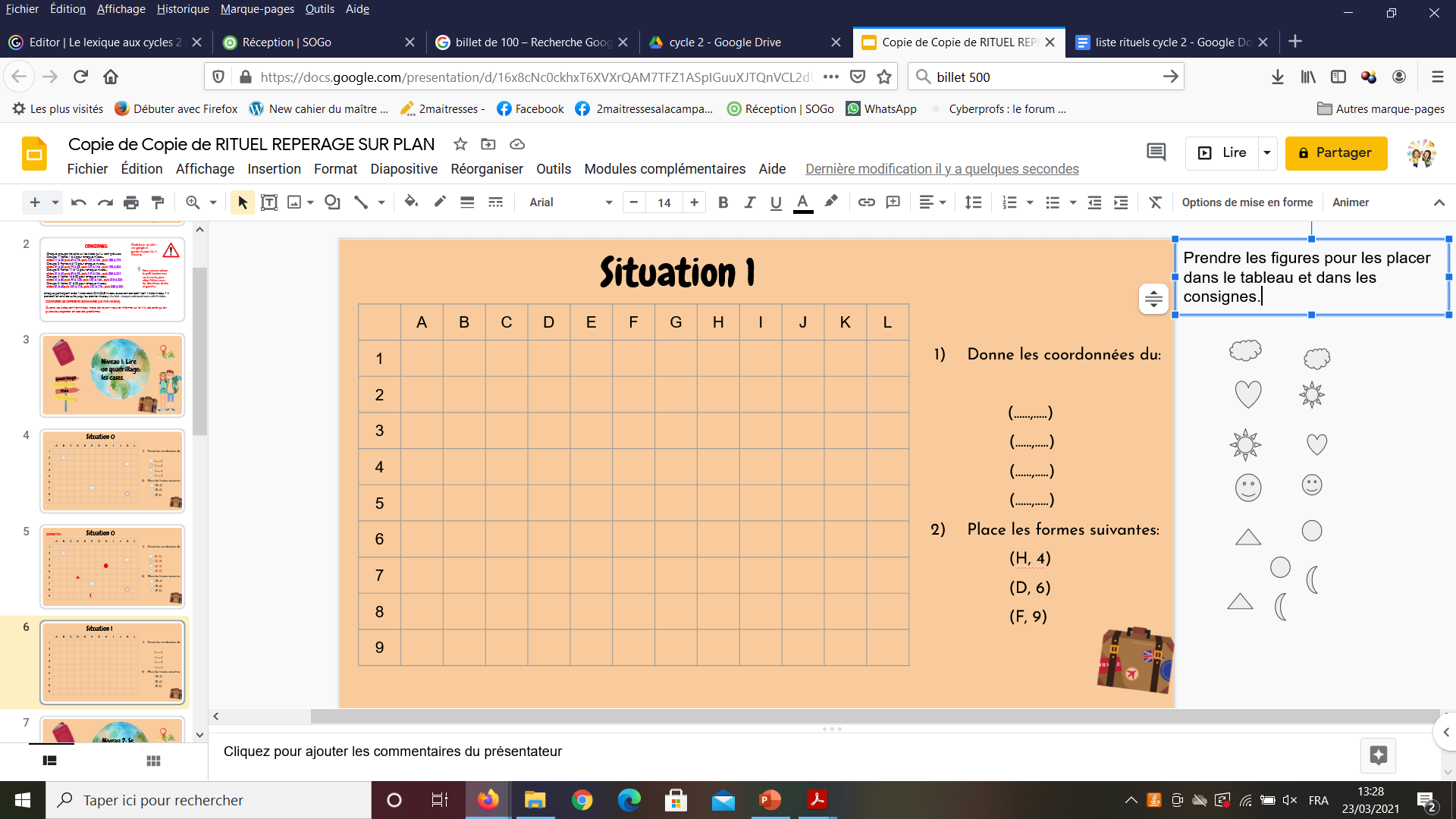 Donne les coordonnées du:


                (......,.....)
		
Place les formes suivantes:
		(..., ...)
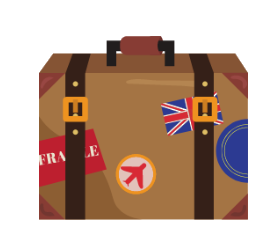 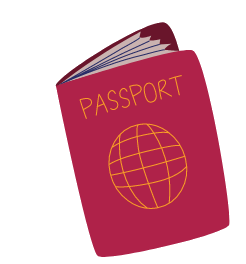 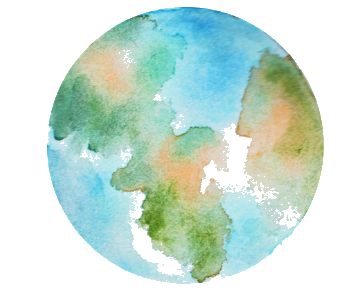 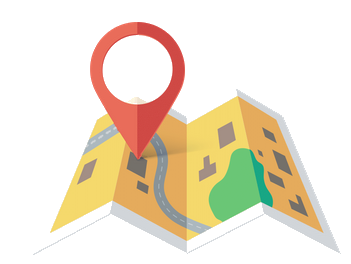 vous pouvez supprimer des lignes, colonnes en les sélectionnant et clic droit puis supprimer
Niveau 2: Lire un quadrillage: les noeuds.
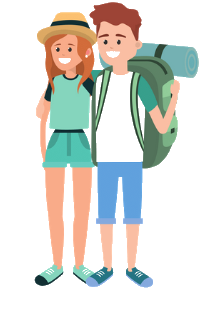 quadrillage
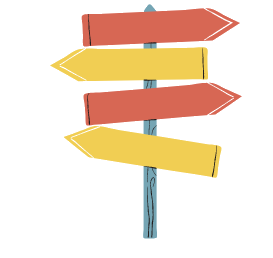 Plan
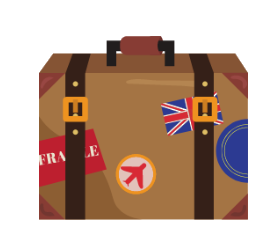 Situation 0
A       B       C       D       E       F       G       H       I       J        K       L
Donne les coordonnées du:


                (......,.....)
		(......,.....)
		(......,.....)
		(......,.....)
Place les formes suivantes:
		(K, 2)
		(D, 3)
		(B, 5)
1
2
3
4
5
6
7
8
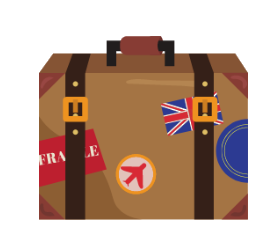 Situation 0
CORRECTION
A       B       C       D       E       F       G       H       I       J        K       L
Donne les coordonnées du:


                (D, 6)
		(G, 1)
		(I, 8)
		(A, 2)
Place les formes suivantes:
		(K, 2)
		(D, 3)
		(B, 5)
1
2
3
4
5
6
7
8
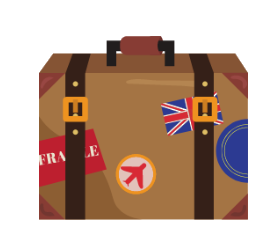 Prendre les figures pour les placer dans le tableau et dans les consignes. Si vous en voulez d’autres:
Situation 1
vous pouvez supprimer des lignes, colonnes en les sélectionnant et clic droit puis supprimer
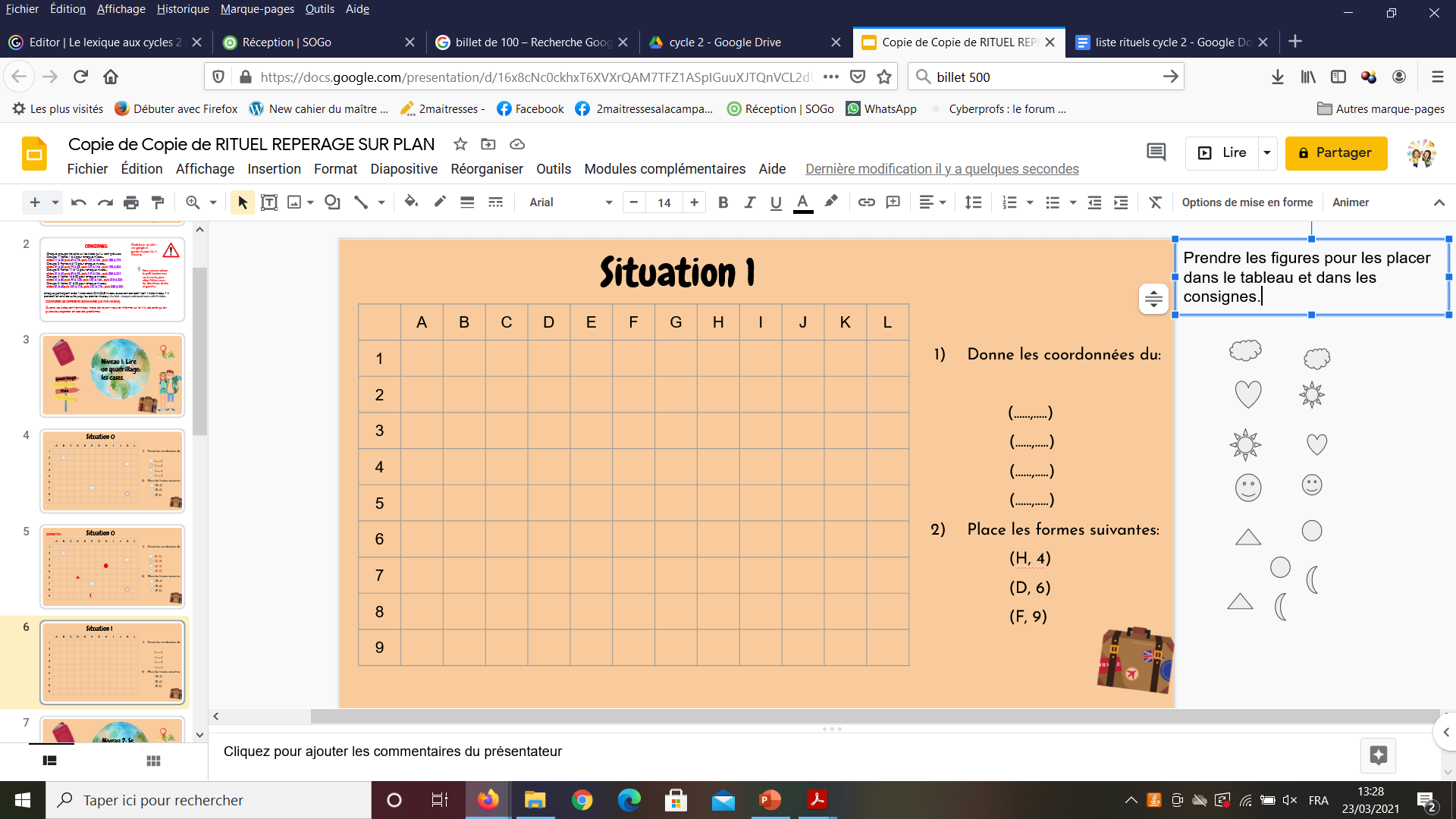 A       B       C       D       E       F       G       H       I       J        K       L
Donne les coordonnées du:


                (......,.....)
		(......,.....)
		(......,.....)
		(......,.....)
Place les formes suivantes:
		(I, 3)
		(A, 5)
		(H, 8)
1
2
3
4
5
6
7
8
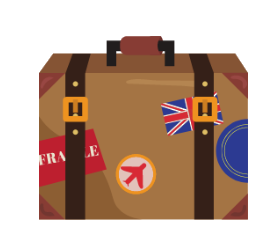 Situation 1
CORRECTION
vous pouvez supprimer des lignes, colonnes en les sélectionnant et clic droit puis supprimer
A       B       C       D       E       F       G       H       I       J        K
Donne les coordonnées du:


                (G, 2)
		(D, 4)
		(J , 7)
		(B, 7)
Place les formes suivantes:
		(I, 3)
		(A, 5)
		(H, 8)
1
2
3
4
5
6
7
8
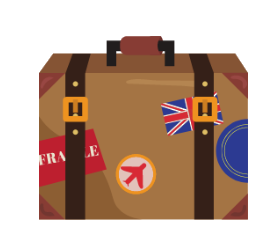 Prendre les figures pour les placer dans le tableau et dans les consignes. Si vous en voulez d’autres:
Situation 2
vous pouvez supprimer des lignes, colonnes en les sélectionnant et clic droit puis supprimer
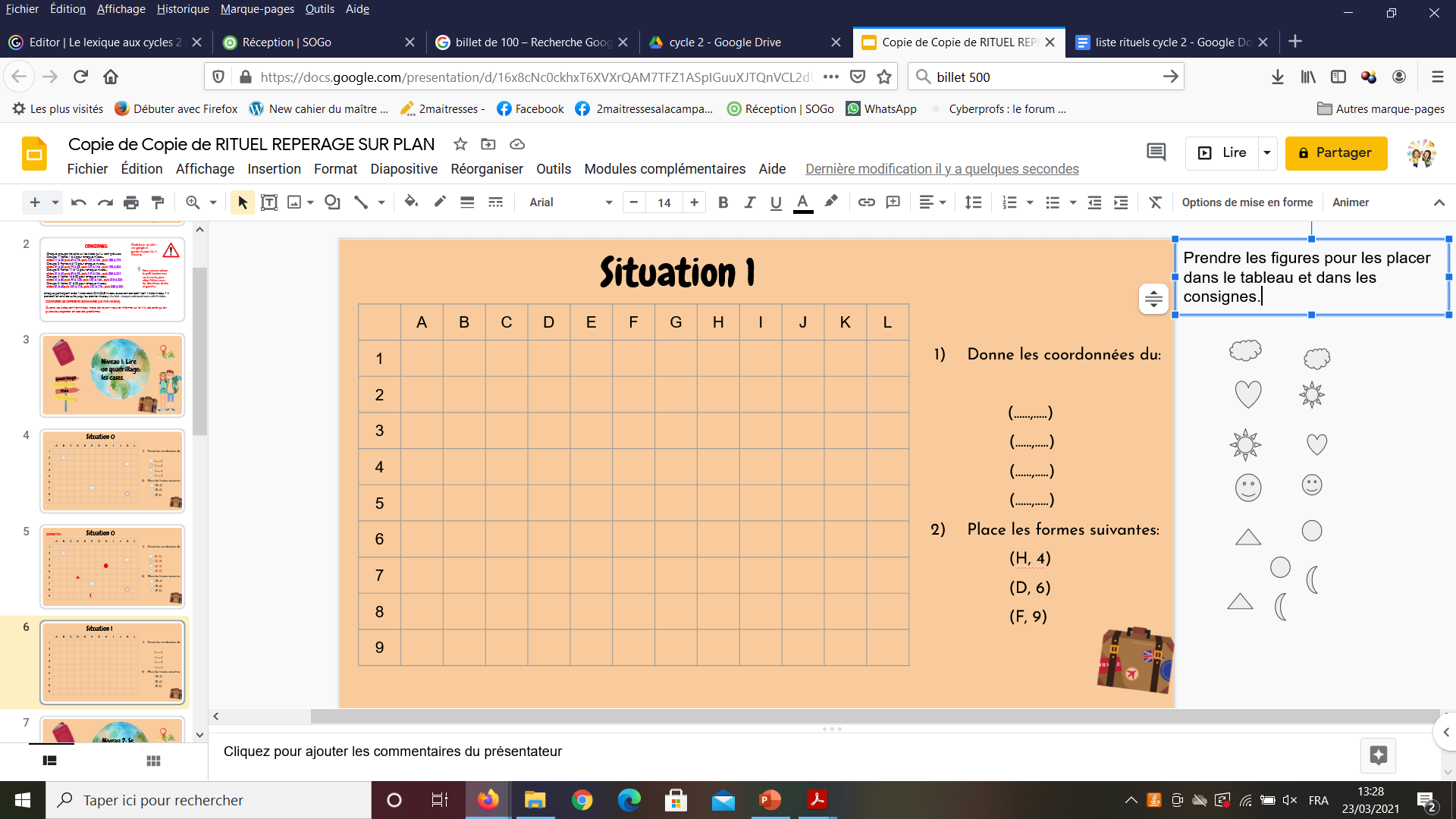 A       B       C       D       E       F       G       H       I       J        K       L
Donne les coordonnées du:


                (......,.....)
		(......,.....)
		(......,.....)
		(......,.....)
Place les formes suivantes:
		(K, 2)
		(D, 3)
		(B, 5)
1
2
3
4
5
6
7
8
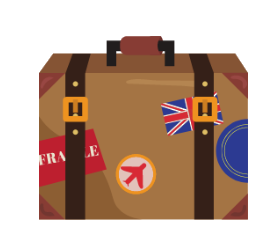 Situation 2
CORRECTION
vous pouvez supprimer des lignes, colonnes en les sélectionnant et clic droit puis supprimer
A       B       C       D       E       F       G       H       I       J        K       L
Donne les coordonnées du:


                (J,3)
		(D,6)
		(H, 7)
		(B, 2)
Place les formes suivantes:
		(K, 2)
		(D, 3)
		(B, 5)
1
2
3
4
5
6
7
8
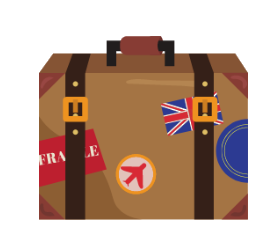 Prendre les figures pour les placer dans le tableau et dans les consignes. Si vous en voulez d’autres:
Situation 3
vous pouvez supprimer des lignes, colonnes en les sélectionnant et clic droit puis supprimer
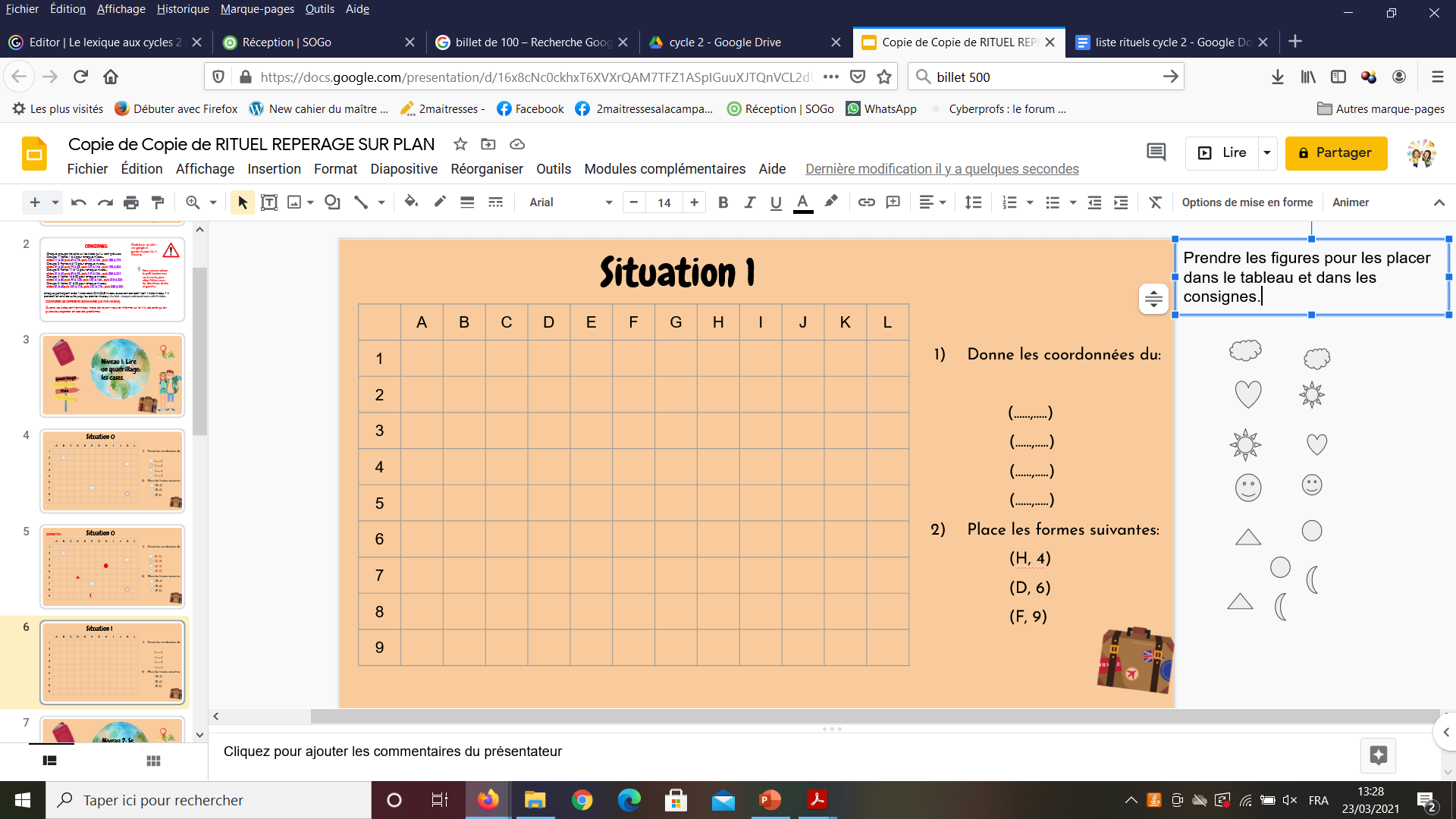 A       B       C       D       E       F       G       H       I       J        K       L
Donne les coordonnées du:


                (......,.....)
		(......,.....)
		(......,.....)
		(......,.....)
Place les formes suivantes:
		(H, 1)
		(D, 7)
		(K, 6)
1
2
3
4
5
6
7
8
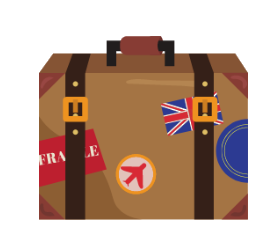 Situation 3
CORRECTION
vous pouvez supprimer des lignes, colonnes en les sélectionnant et clic droit puis supprimer
A       B       C       D       E       F       G       H       I       J        K       L
Donne les coordonnées du:


                (G,3)
		(B,7)
		(A,1)
		(H,7)
Place les formes suivantes:
		(H, 1)
		(D, 7)
		(K, 6)
1
2
3
4
5
6
7
8
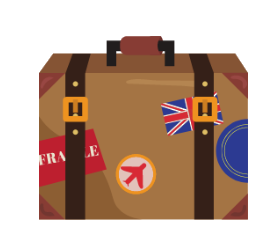 Prendre les figures pour les placer dans le tableau et dans les consignes. Si vous en voulez d’autres:
Situation 4
vous pouvez supprimer des lignes, colonnes en les sélectionnant et clic droit puis supprimer
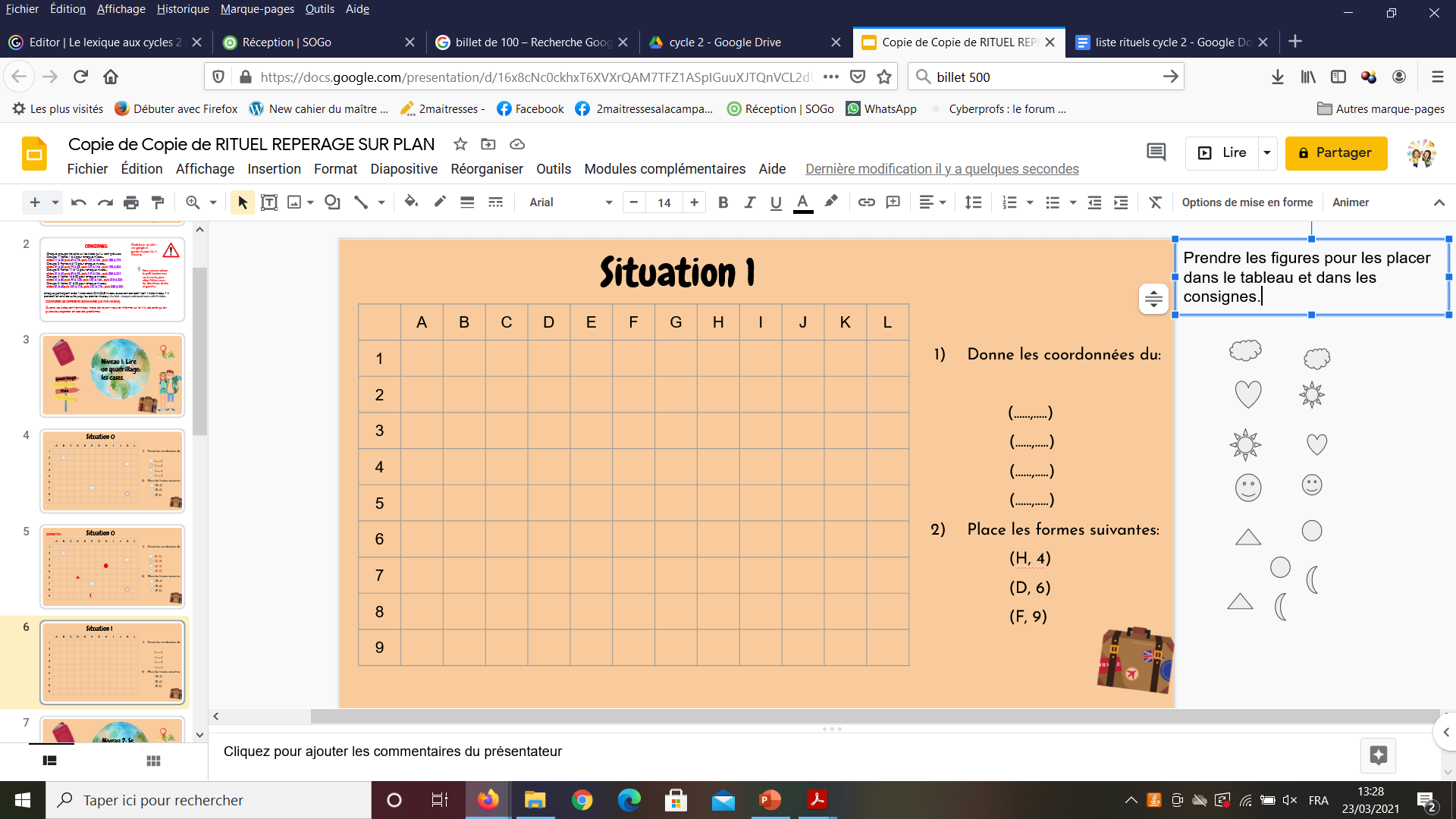 A       B       C       D       E       F       G       H       I       J        K
Donne les coordonnées du:


                (......,.....)
		(......,.....)
		(......,.....)
		(......,.....)
Place les formes suivantes:
		(E, 2)
		(H, 7)
		(J, 4)
1
2
3
4
5
6
7
8
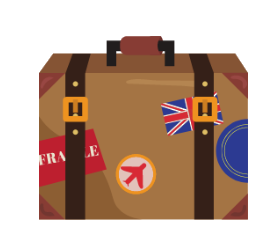 Situation 4
CORRECTION
vous pouvez supprimer des lignes, colonnes en les sélectionnant et clic droit puis supprimer
A       B       C       D       E       F       G       H       I       J        K
Donne les coordonnées du:


                (I, 8)
		(G, 3)
		(B, 6)
		(K, 1)
Place les formes suivantes:
		(K, 2)
		(D, 3)
		(B, 5)
1
2
3
4
5
6
7
8
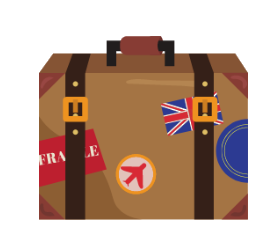 Prendre les figures pour les placer dans le tableau et dans les consignes. Si vous en voulez d’autres:
Situation 8
vous pouvez supprimer des lignes, colonnes en les sélectionnant et clic droit puis supprimer
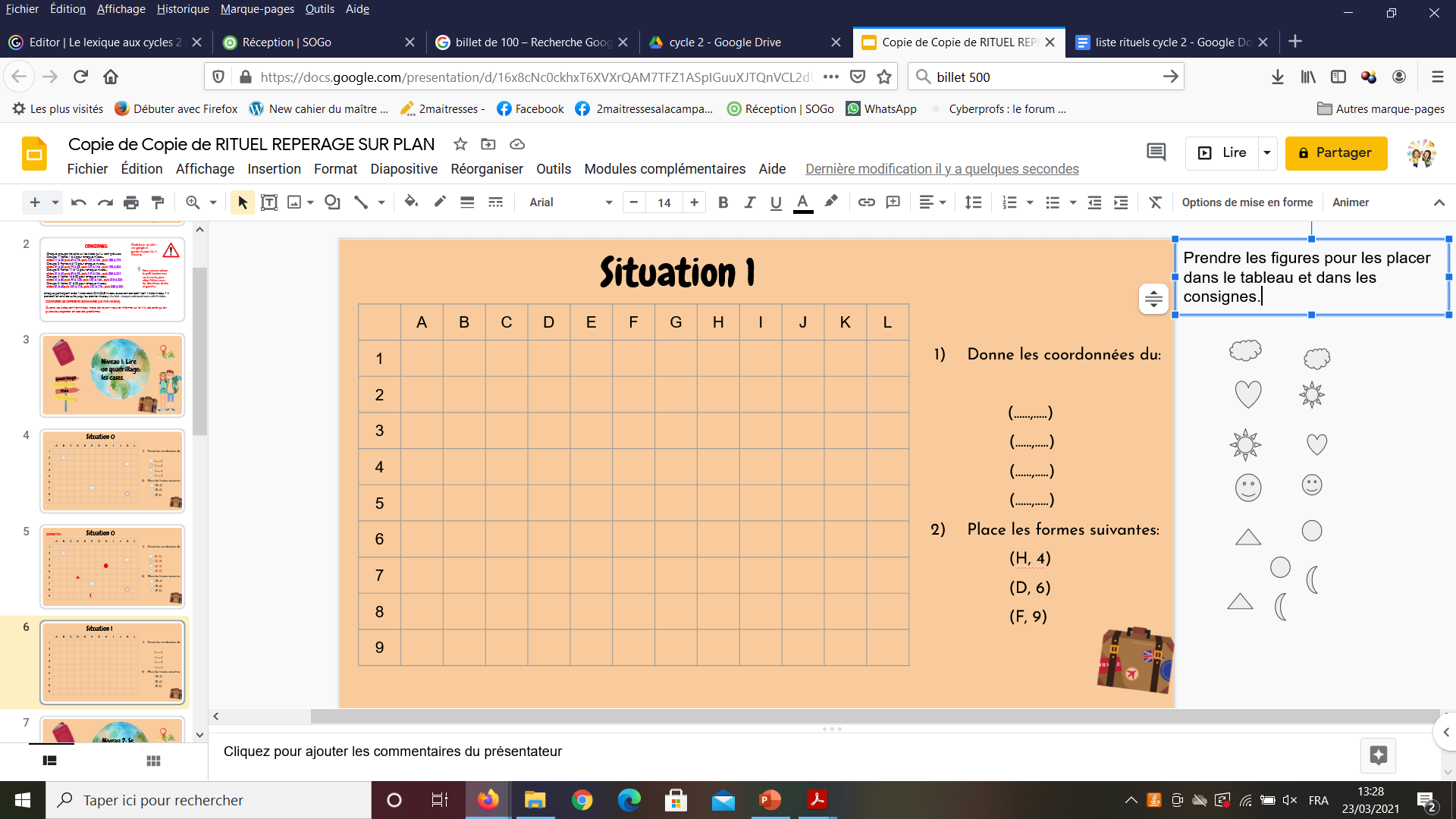 A       B       C       D       E       F       G       H       I       J        K       L
Donne les coordonnées du:


                (......,.....)
		(......,.....)
		(......,.....)
		(......,.....)
Place les formes suivantes:
		(K, 1)
		(B, 6)
		(G, 3)
1
2
3
4
5
6
7
8
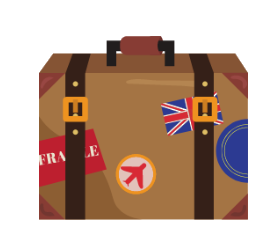 Situation 8
CORRECTION
vous pouvez supprimer des lignes, colonnes en les sélectionnant et clic droit puis supprimer
A       B       C       D       E       F       G       H       I       J        K       L
Donne les coordonnées du:


                (F,3)
		(B,2)
		(H,7)
		(K,5)
Place les formes suivantes:
		(K, 1)
		(B, 6)
		(G, 3)
1
2
3
4
5
6
7
8
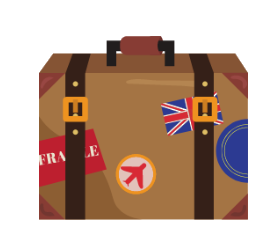 Prendre les figures pour les placer dans le tableau et dans les consignes. Si vous en voulez d’autres:
Situation 9
vous pouvez supprimer des lignes, colonnes en les sélectionnant et clic droit puis supprimer
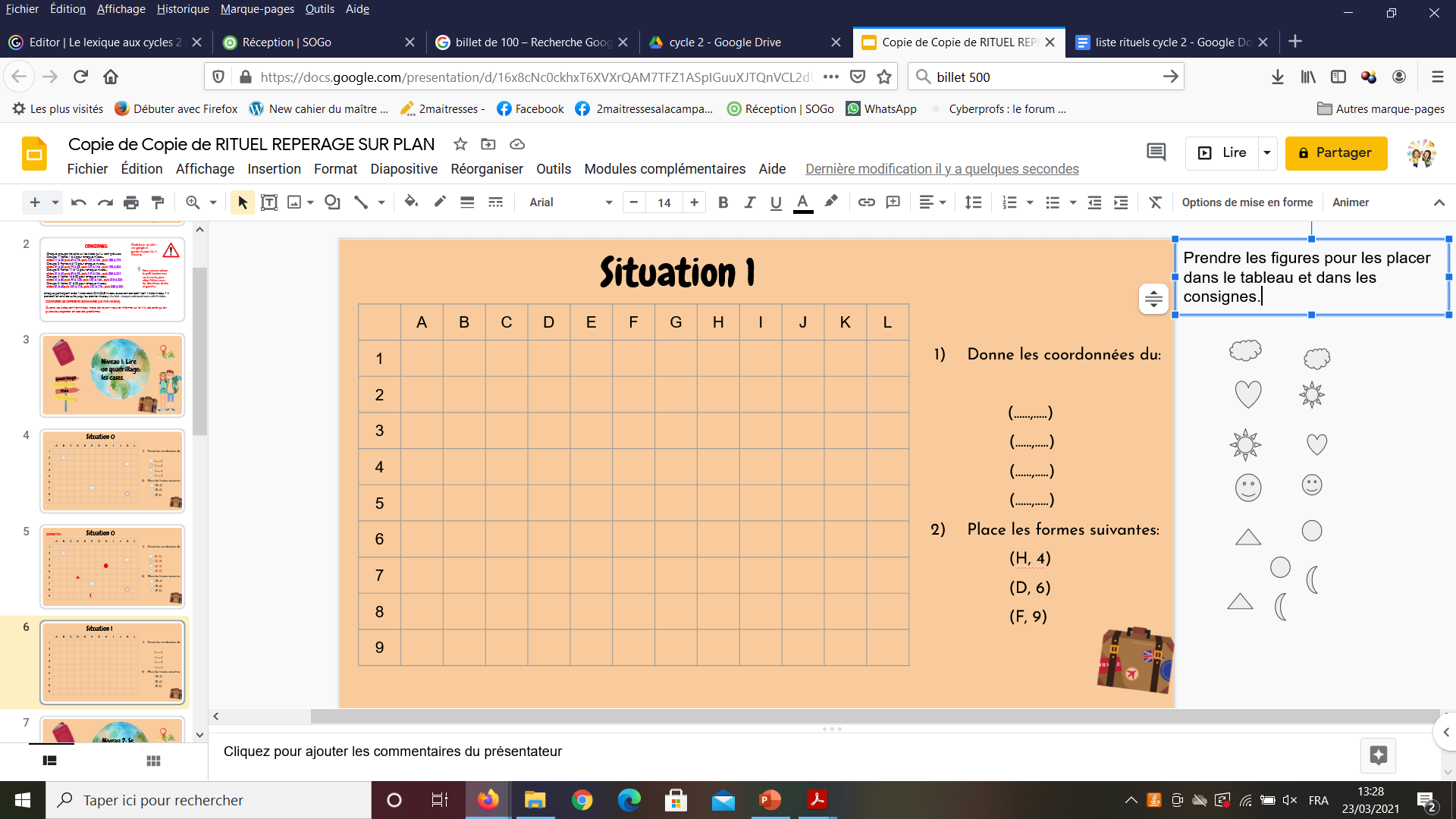 A       B       C       D       E       F       G       H       I       J        K       L
Donne les coordonnées du:


                (......,.....)
		(......,.....)
		(......,.....)
		(......,.....)
Place les formes suivantes:
		(F, 7)
		(A, 2)
		(J, 5)
1
2
3
4
5
6
7
8
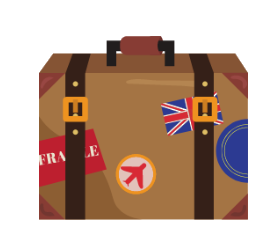 Situation 9
CORRECTION
vous pouvez supprimer des lignes, colonnes en les sélectionnant et clic droit puis supprimer
A       B       C       D       E       F       G       H       I       J        K       L
Donne les coordonnées du:


                (D, 6)
		(G, 1)
		(I, 8)
		(A, 2)
Place les formes suivantes:
		(F, 7)
		(A, 2)
		(J, 5)
1
2
3
4
5
6
7
8
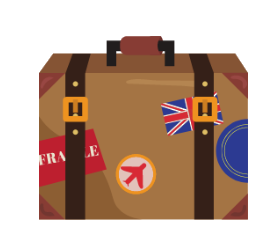 Prendre les figures pour les placer dans le tableau et dans les consignes. Si vous en voulez d’autres:
Situation 12
vous pouvez supprimer des lignes, colonnes en les sélectionnant et clic droit puis supprimer
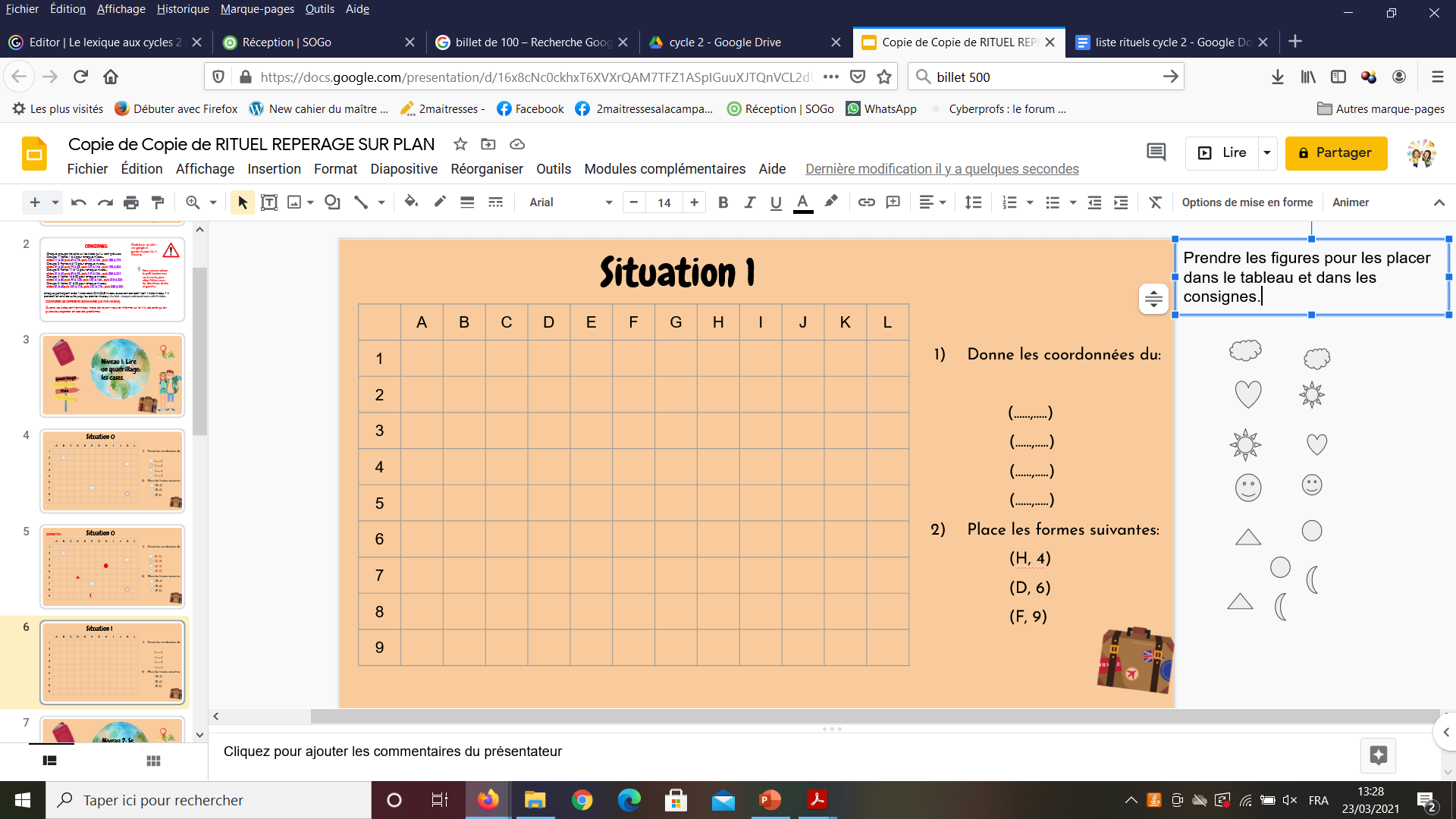 A       B       C       D       E       F       G       H       I       J        K       L
Donne les coordonnées du:


                (......,.....)
		(......,.....)
		(......,.....)
		
Place les formes suivantes:
		(K, 2)
		(D, 3)
		(B, 5)
1
2
3
4
5
6
7
8
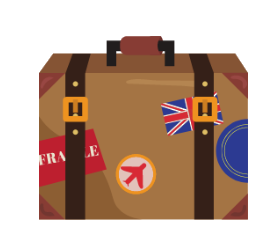 Situation 12
CORRECTION
vous pouvez supprimer des lignes, colonnes en les sélectionnant et clic droit puis supprimer
A       B       C       D       E       F       G       H       I       J        K       L
Donne les coordonnées du:


                (D,3)
		(I,5)
		(A,6)
	Place les formes suivantes:
		(K, 2)
(B, 5)
1
2
3
4
5
6
7
8
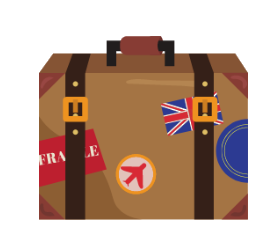 Prendre les figures pour les placer dans le tableau et dans les consignes. Si vous en voulez d’autres:
Situation 13
vous pouvez supprimer des lignes, colonnes en les sélectionnant et clic droit puis supprimer
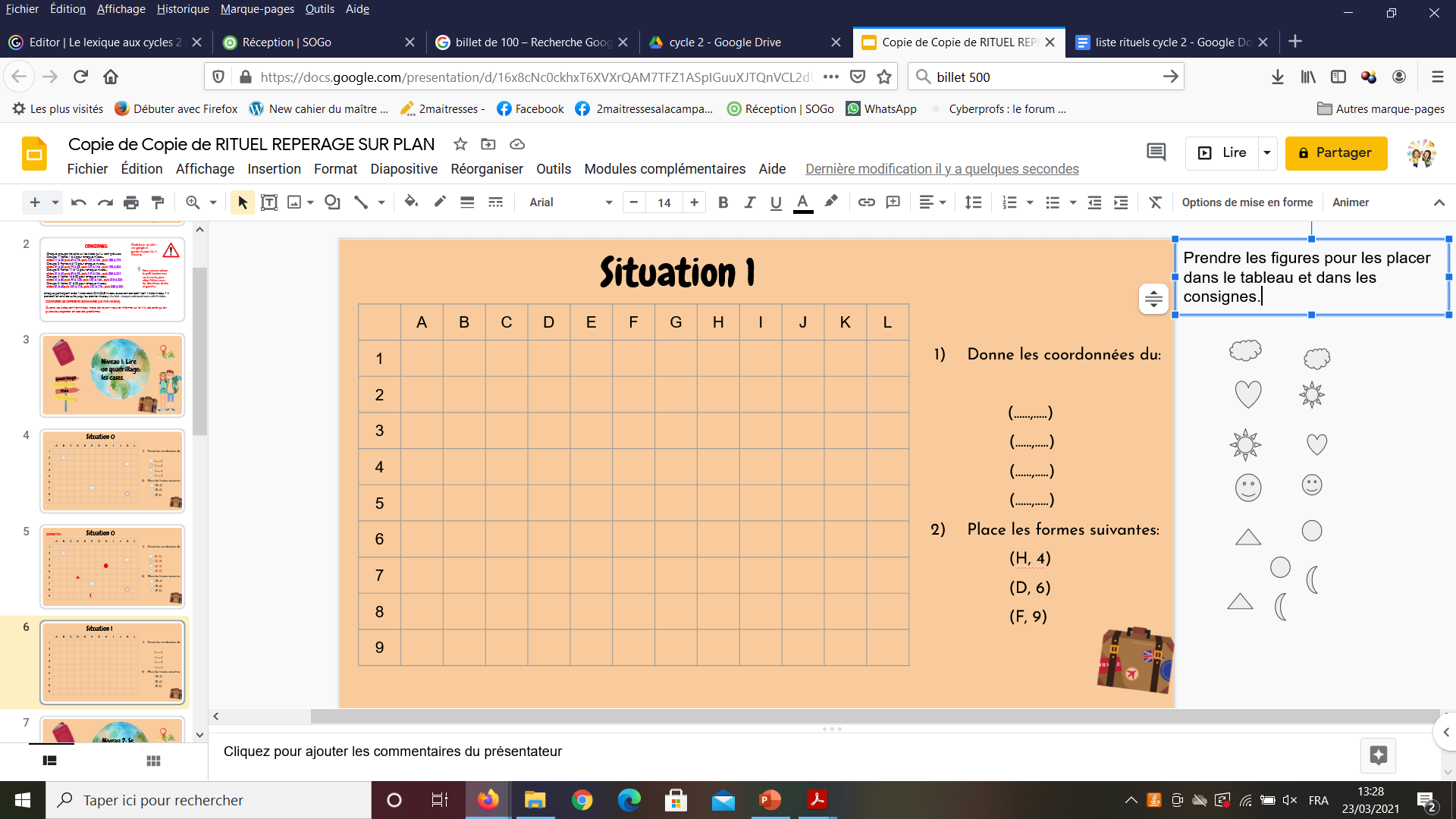 A       B       C       D       E       F       G       H       I       J        K       L
Donne les coordonnées du:


                (......,.....)
		(......,.....)
		(......,.....)
		
Place les formes suivantes:
		(K, 2)
		(D, 3)
		(B, 5)
1
2
3
4
5
6
7
8
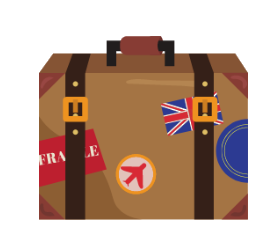 Situation 13
CORRECTION
vous pouvez supprimer des lignes, colonnes en les sélectionnant et clic droit puis supprimer
A       B       C       D       E       F       G       H       I       J        K       L
Donne les coordonnées du:


                (...C..,..3...)
		(..G....,..6...)
		(..K....,.1....)
		
Place les formes suivantes:
		(K, 2)
		(D, 3)
		(B, 5)
1
2
3
4
5
6
7
8
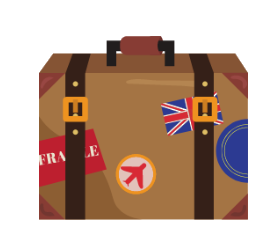 Prendre les figures pour les placer dans le tableau et dans les consignes. Si vous en voulez d’autres:
Situation vierge
vous pouvez supprimer des lignes, colonnes en les sélectionnant et clic droit puis supprimer
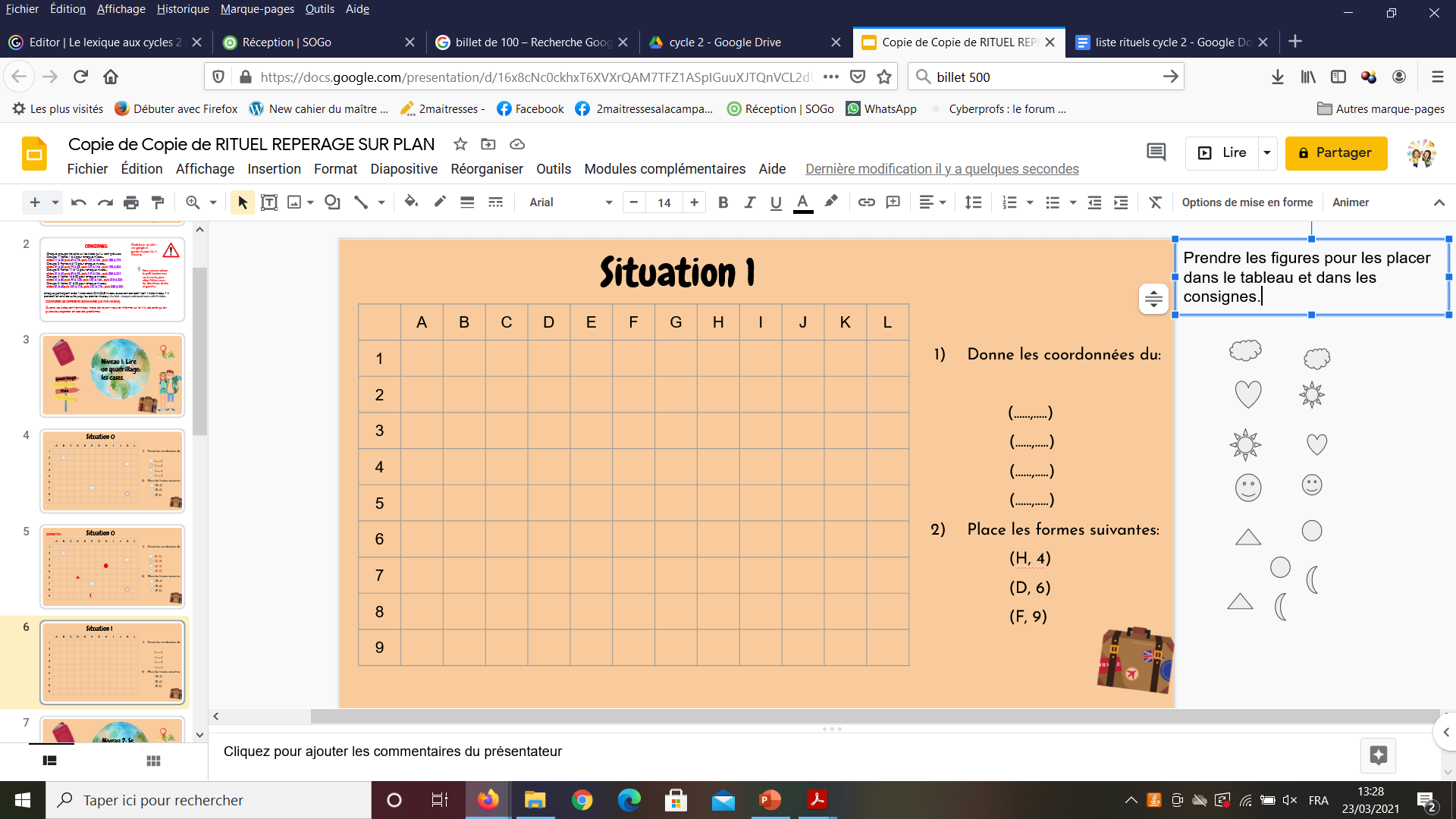 A       B       C       D       E       F       G       H       I       J        K       L
Donne les coordonnées du:


                (......,.....)
		(......,.....)
		(......,.....)
		(......,.....)
Place les formes suivantes:
		(K, 2)
		(D, 3)
		(B, 5)
1
2
3
4
5
6
7
8
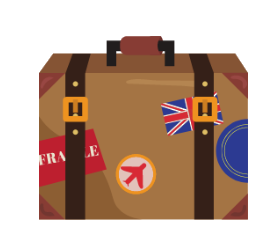 Situation vierge
CORRECTION
vous pouvez supprimer des lignes, colonnes en les sélectionnant et clic droit puis supprimer
A       B       C       D       E       F       G       H       I       J        K       L
Donne les coordonnées du:


                (......,.....)
		(......,.....)
		(......,.....)
		(......,.....)
Place les formes suivantes:
		(K, 2)
		(D, 3)
		(B, 5)
1
2
3
4
5
6
7
8
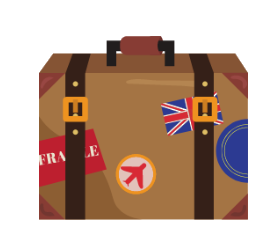 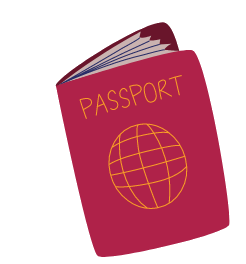 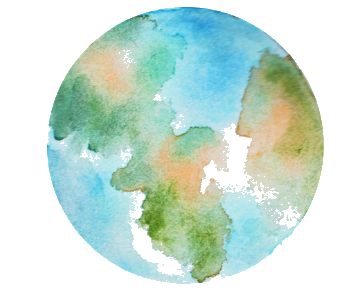 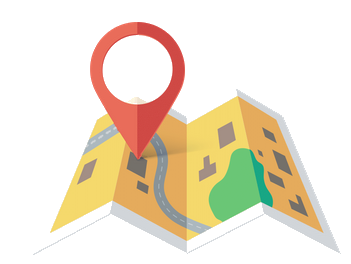 Niveau 3: Se déplacer sur un quadrillage: les cases.
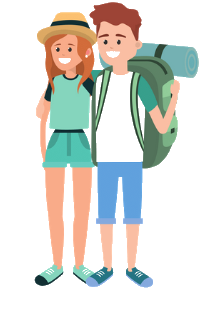 quadrillage
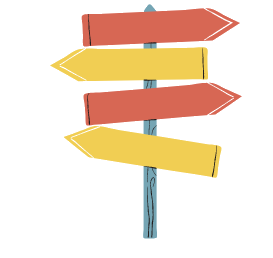 Plan
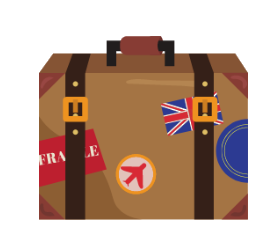 Situation 0
Donne l’itinéraire du bonhomme qui doit rejoindre le soleil         en passant d’abord par le coeur 
         puis par le nuage          .
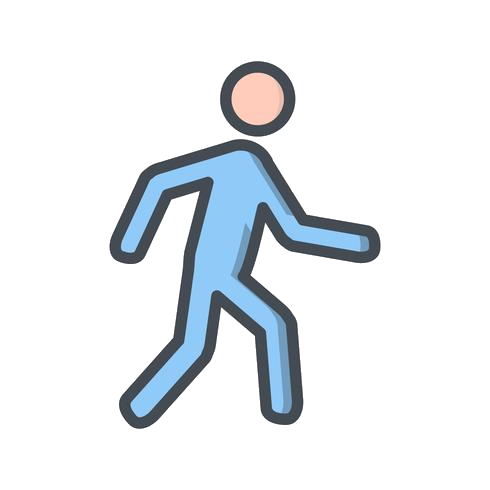 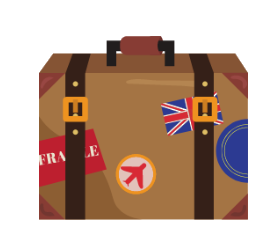 Situation 0
CORRECTION
(K, 6) ; (J, 6) ; (I, 6) ; (H, 6) ; 
(G, 6) ; (F, 6) ; (F, 5), (F, 4) , 
(F, 3) ; (F, 2) ; (E, 2) ; (D, 2) ; 
(C, 2) ; (B, 2)   .
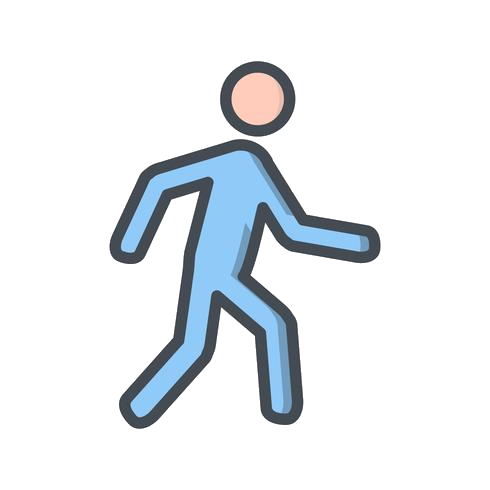 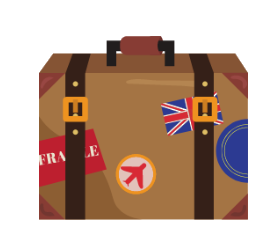 Situation 10
Placer le petit bonhomme à votre point de départ.
Insérer des formes si vous en avez besoin.
Consigne.
Par quelles cases doit passer mon bonhomme, pour aller à 
puis à             et arriver à        ?
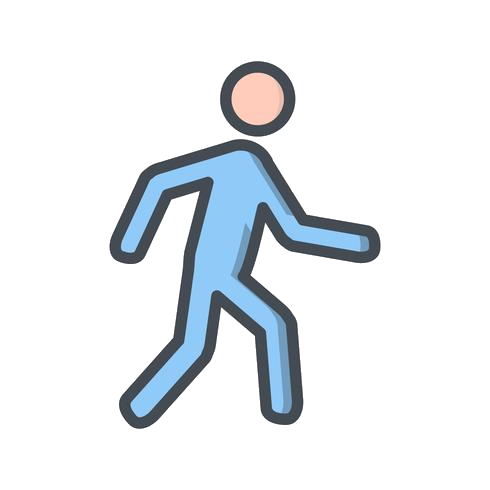 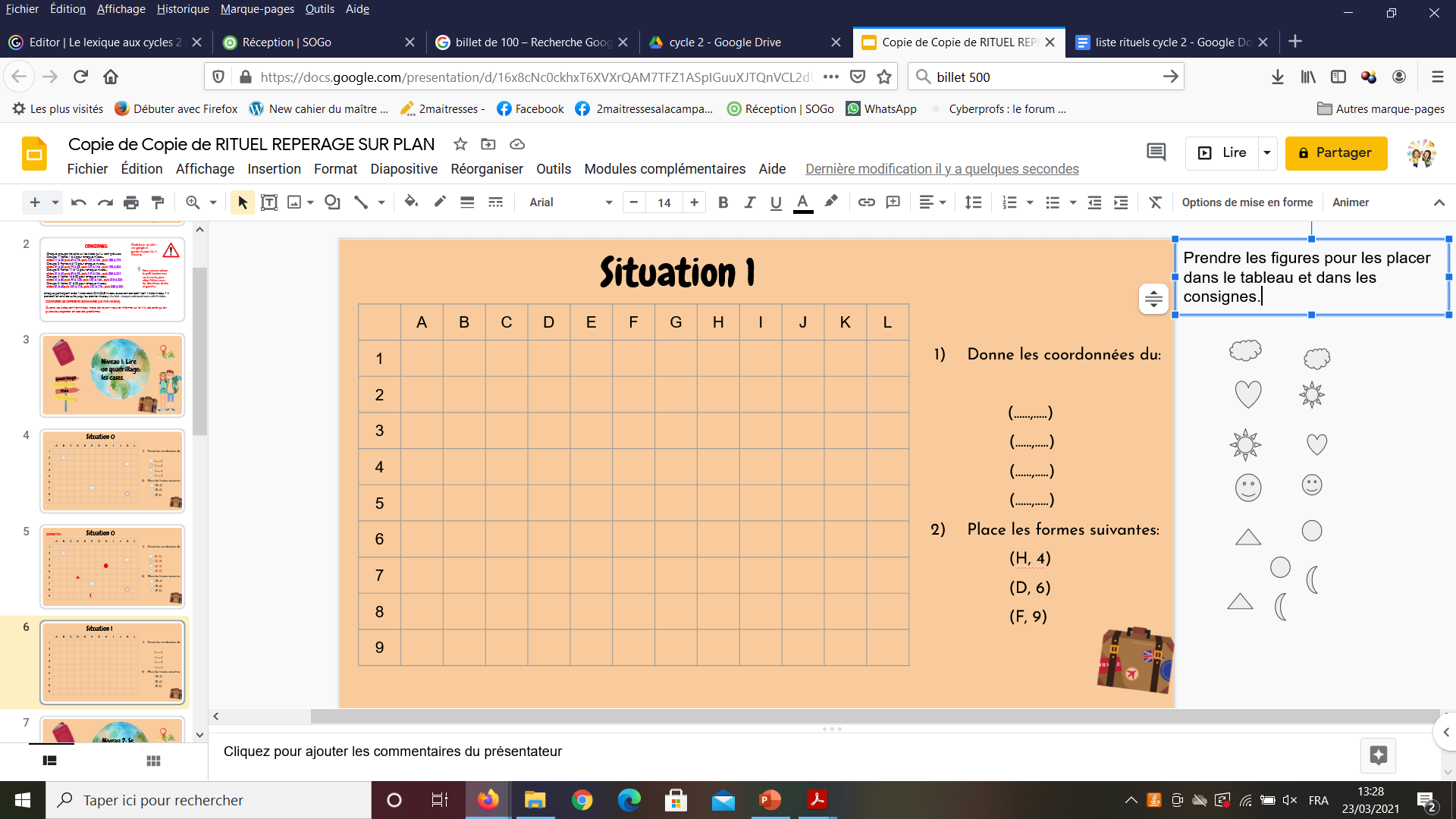 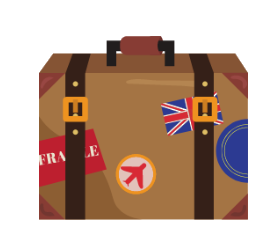 Situation 10
CORRECTION
Placer le petit bonhomme à votre point de départ.
Insérer des formes si vous en avez besoin.
correction.
Départ C2
D2 E2 F2 G2 H2 I2 I3 I4 J4 K4 L4
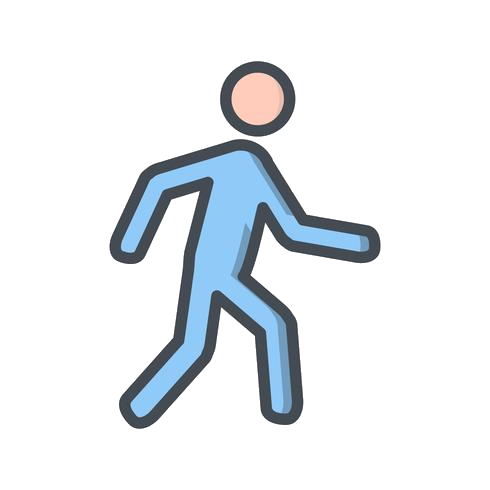 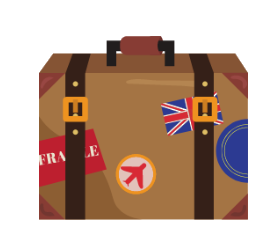 Situation 12
Placer le petit bonhomme à votre point de départ.
Insérer des formes si vous en avez besoin.
Consigne.
Grâce au nom des cases, donne le chemin que doit prendre mon bonhomme pour passer par      , puis      , et arriver à
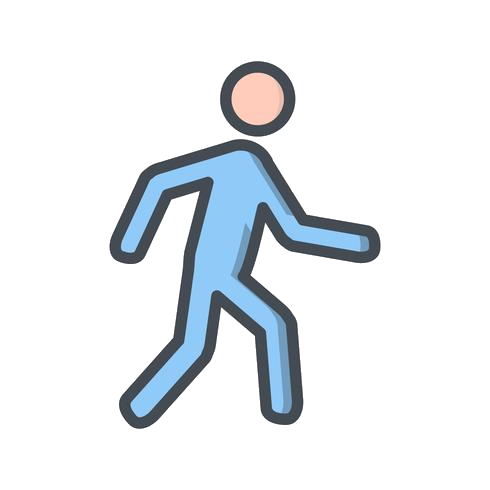 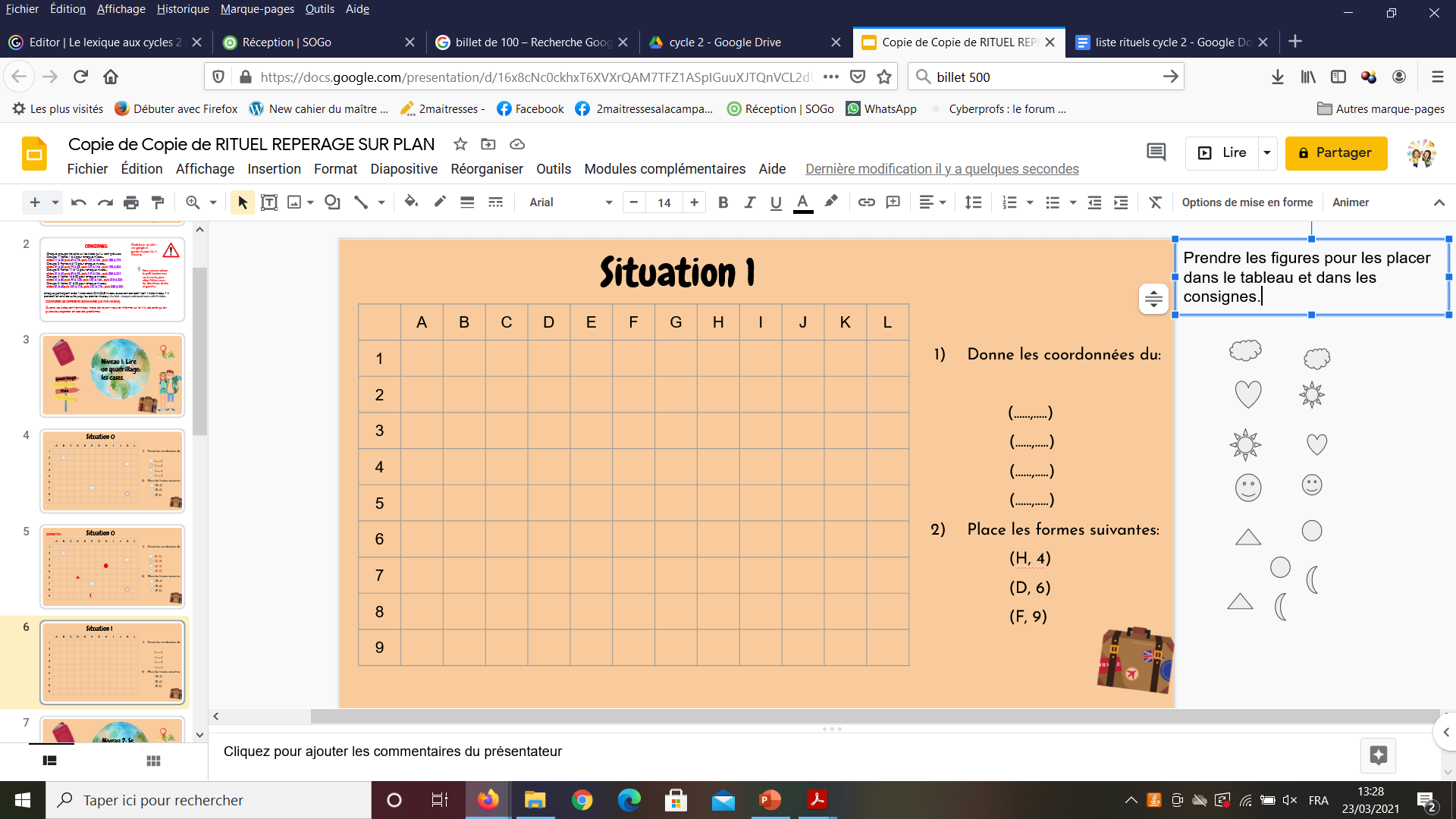 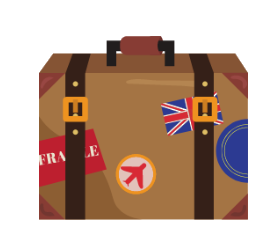 Situation 12
CORRECTION
Placer le petit bonhomme à votre point de départ.
Insérer des formes si vous en avez besoin.
correction.
Départ J3
J4 J5 J6 J7 I7 H7 G7 F7 F6 F5 F4 F3 F2
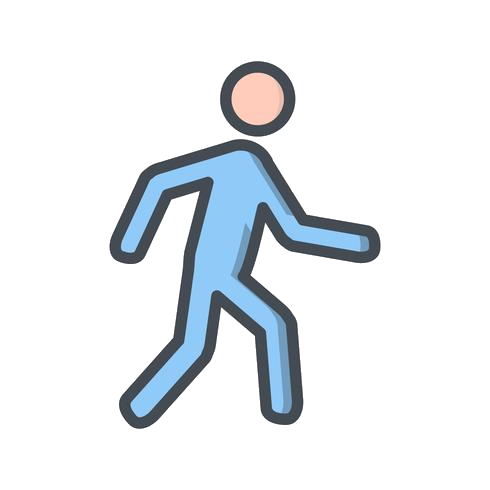 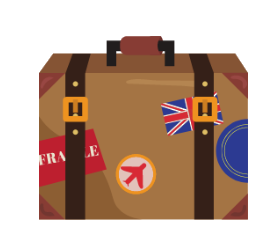 Situation 16
Consigne.
Donne les coordonnées du:


                (......,.....)
		(......,.....)
		(......,.....)
		(......,.....)
Place les formes suivantes:
		(H, 5)
		(D, 1)
		(F, 8)
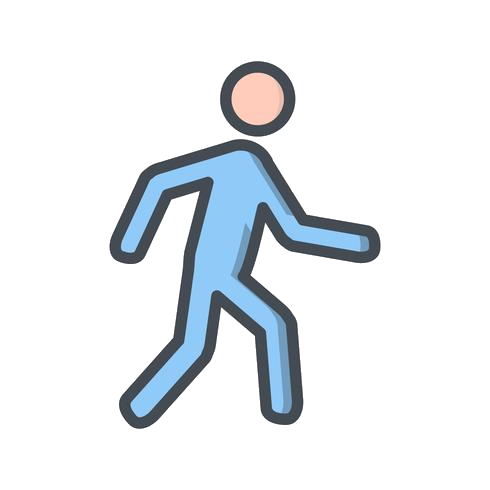 Placer le petit bonhomme à votre point de départ.
Insérer des formes si vous en avez besoin.
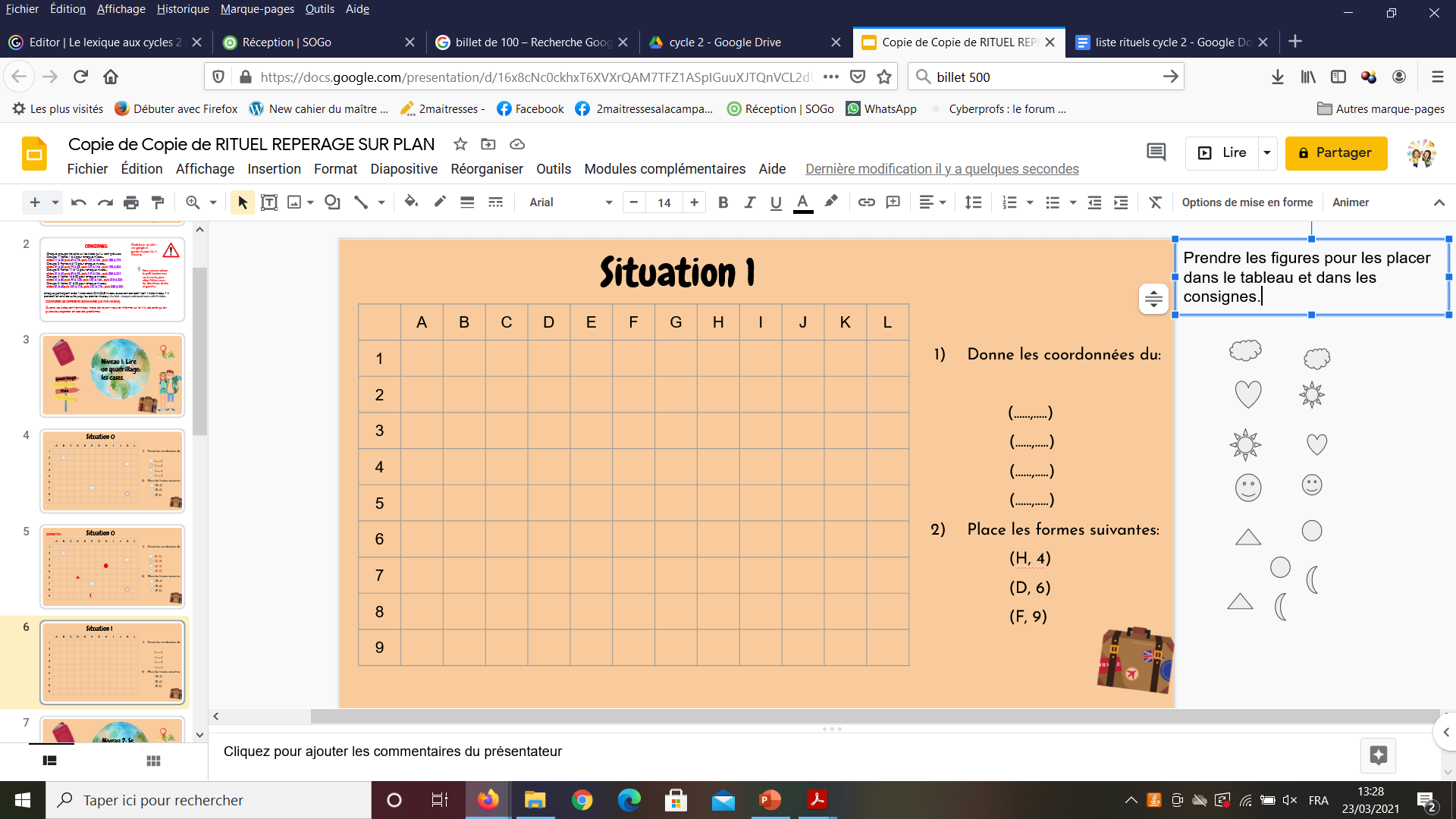 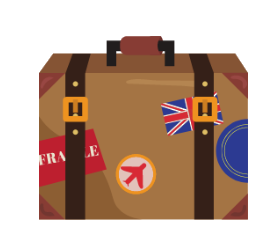 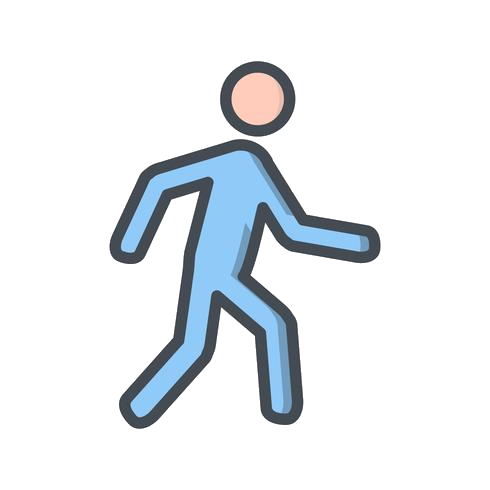 Situation 16
CORRECTION
Placer le petit bonhomme à votre point de départ.
Insérer des formes si vous en avez besoin.
correction

                 (..K.,2)
		(H,.3)
		(.K.,9)
		(F.,3).
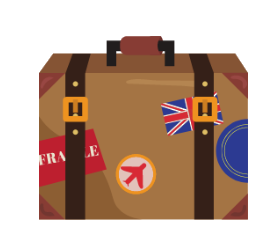 Situation 17
Placer le petit bonhomme à votre point de départ.
Insérer des formes si vous en avez besoin.
Consigne:
grâce au nom des 
cases, donne le chemin
que doit prendre mon
bonhomme pour 
passer de  
et arriver à
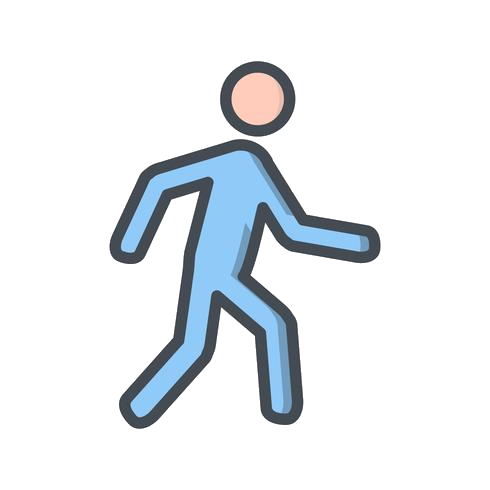 1
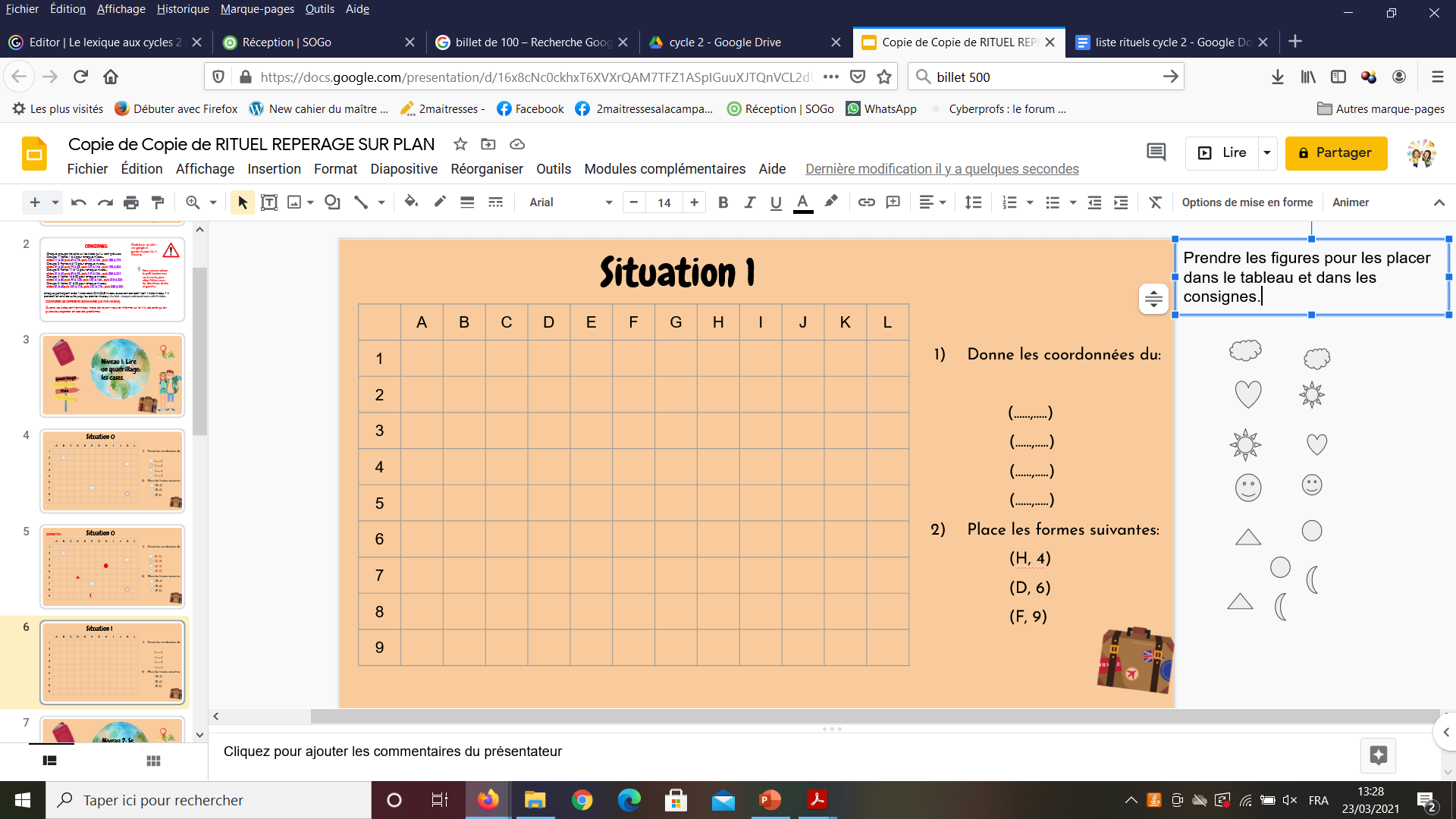 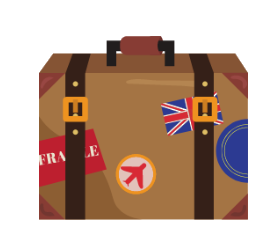 Situation 17
CORRECTION
Placer le petit bonhomme à votre point de départ.
Insérer des formes si vous en avez besoin.
correction.
mon bonhomme est en (F,2).
Il descend en (F, 3) puis en
(F, 4). Il avance en (E, 4), (D, 4)
et arrive sur 
en (C, 4). Puis il descend en 
(C, 5), (C, 6) et (C, 7). Il arrive en (D, 7) sur
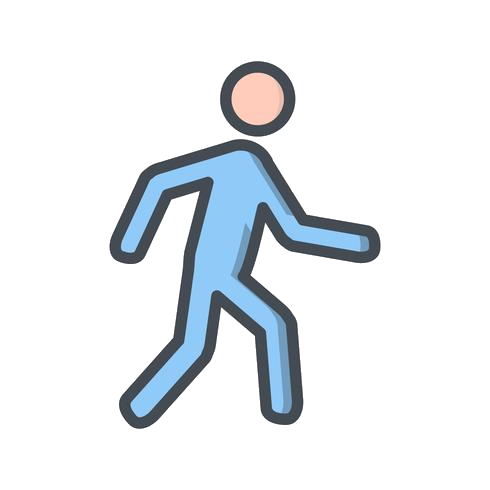 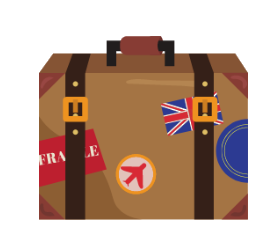 Placer le petit bonhomme à votre point de déart.
Insérer des formes si vous en avez besoin.
Situation 19
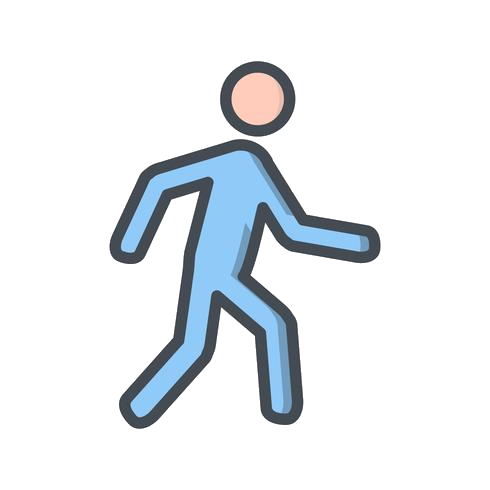 Consigne.
grâce au nom des 
cases, donne le chemin
que doit prendre mon
bonhomme pour 
passer de  
et arriver à
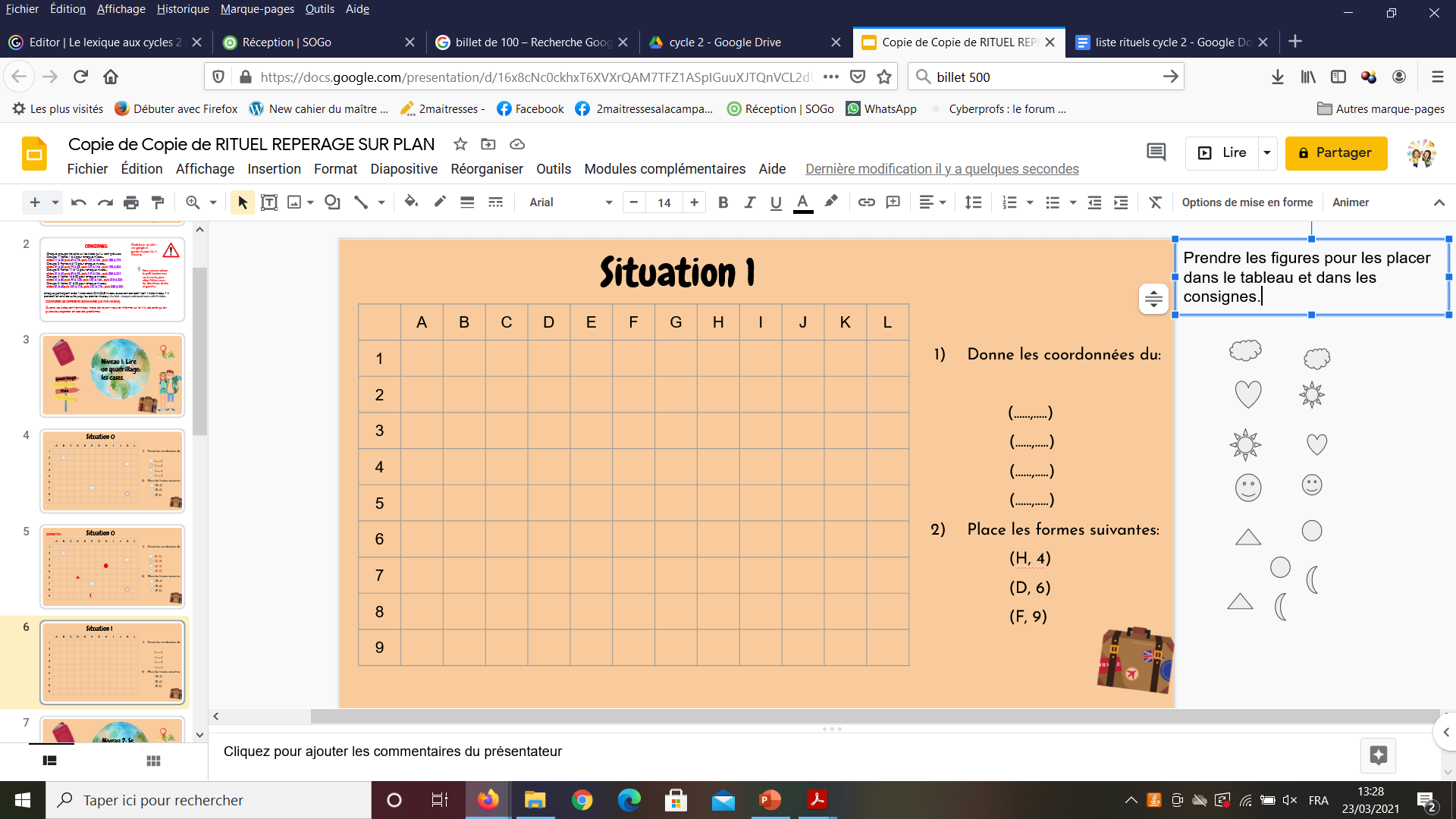 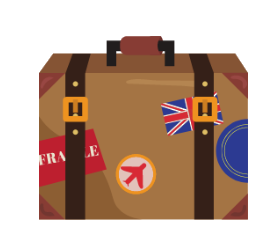 Situation 19
CORRECTION
Placer le petit bonhomme à votre point de départ.
Insérer des formes si vous en avez besoin.
correction.
Mon bonhomme est en (B,1).
Il descend en (B,2) puis en
(B,3). Il avance 
en (C,3) et arrive sur  .                   Puis il descend en 
(C, 4), (C, 5) et (C, 6). Il avance en (D, 6),(E,6),(F,6), (G,6),(H,6) et arrive en (I,6) sur
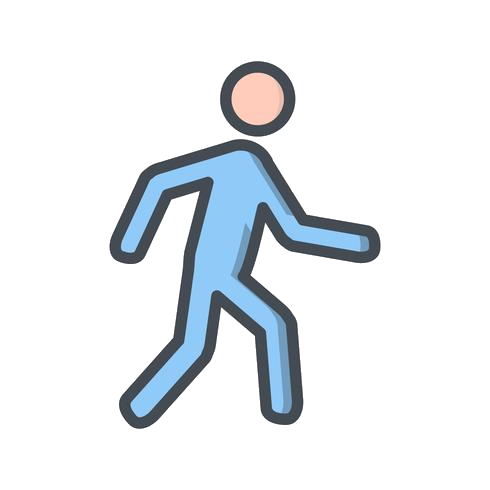 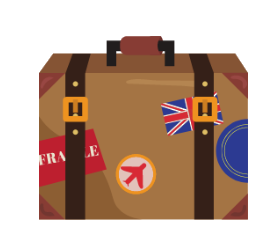 Situation vierge
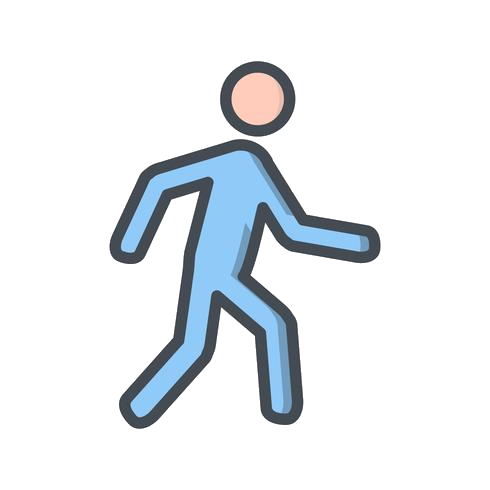 Placer le petit bonhomme à votre point de départ.
Insérer des formes si vous en avez besoin.
Consigne.
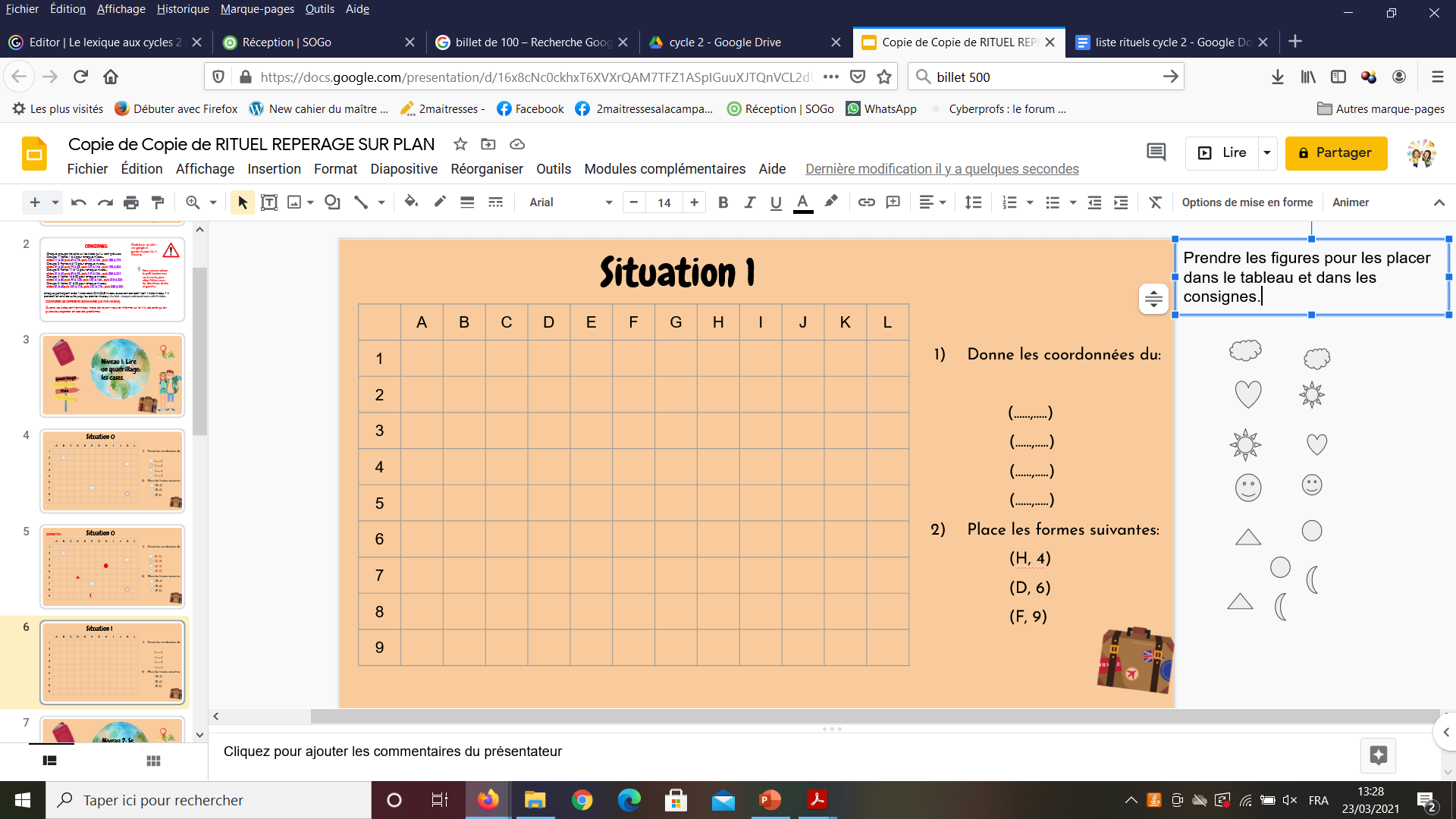 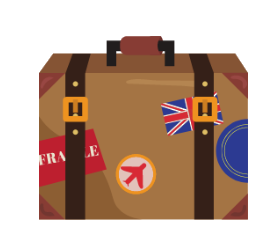 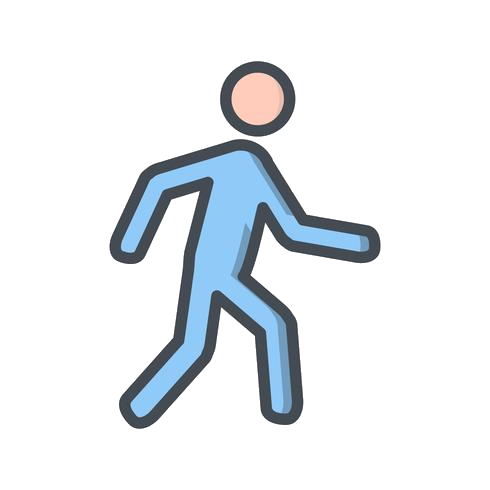 Situation vierge
CORRECTION
Placer le petit bonhomme à votre point de départ.
Insérer des formes si vous en avez besoin.
correction.
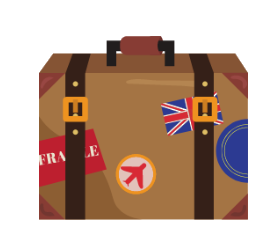 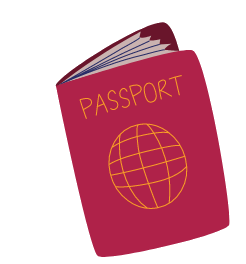 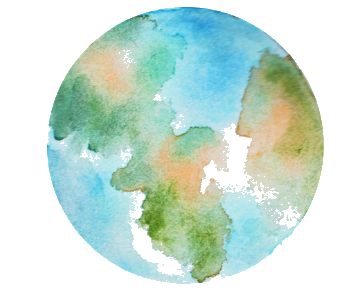 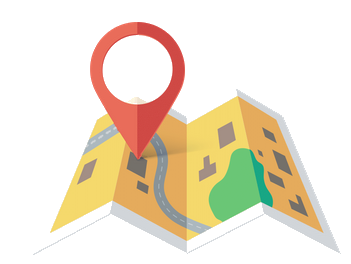 Niveau 4: Se déplacer sur un quadrillage: les noeuds
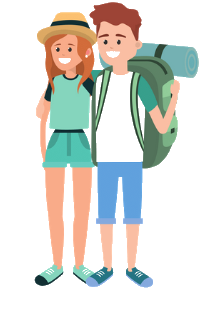 quadrillage
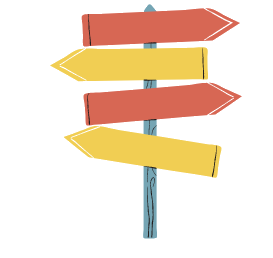 Plan
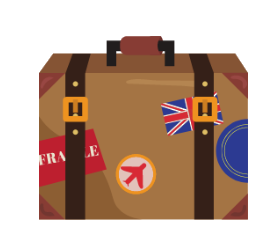 Situation 0
A       B       C       D       E       F       G       H       I       J        K       L
Donne l’itinéraire du bonhomme qui doit rejoindre le soleil         en passant d’abord par le nuage 
         puis par le coeur.
1
2
3
4
5
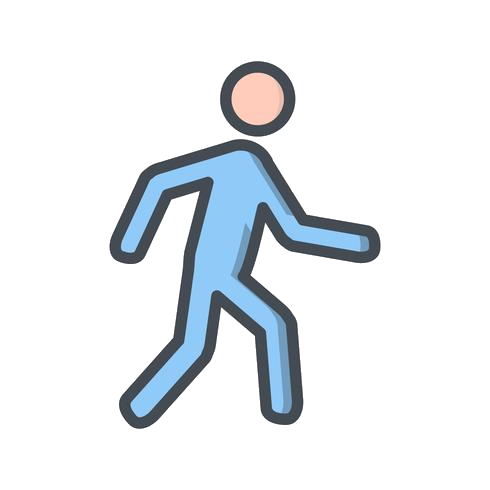 6
7
8
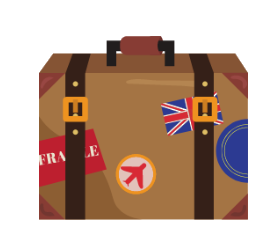 Situation 0
CORRECTION
A       B       C       D       E       F       G       H       I       J        K       L
(F,6) , (E,6) , (D,6) , (D,5) , (D,4), 
(E,4) ,(E,3) ,(D,3) , (C,3)

plusieurs chemins sont possibles.
1
2
3
4
5
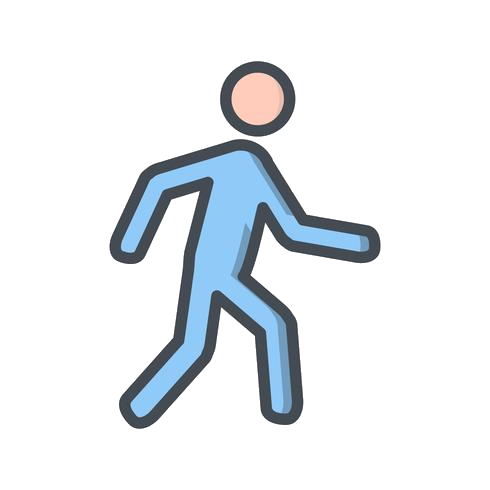 6
7
8
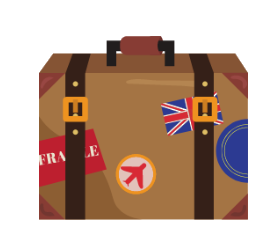 Situation 10
Placer le petit bonhomme à votre point de départ.
Insérer des formes si vous en avez besoin.
A       B       C       D       E       F       G       H       I       J        K       L
consigne.
Indique par quel noeud, le bonhomme doit-il passer pour se rendre au rond rouge      en passant par
1
2
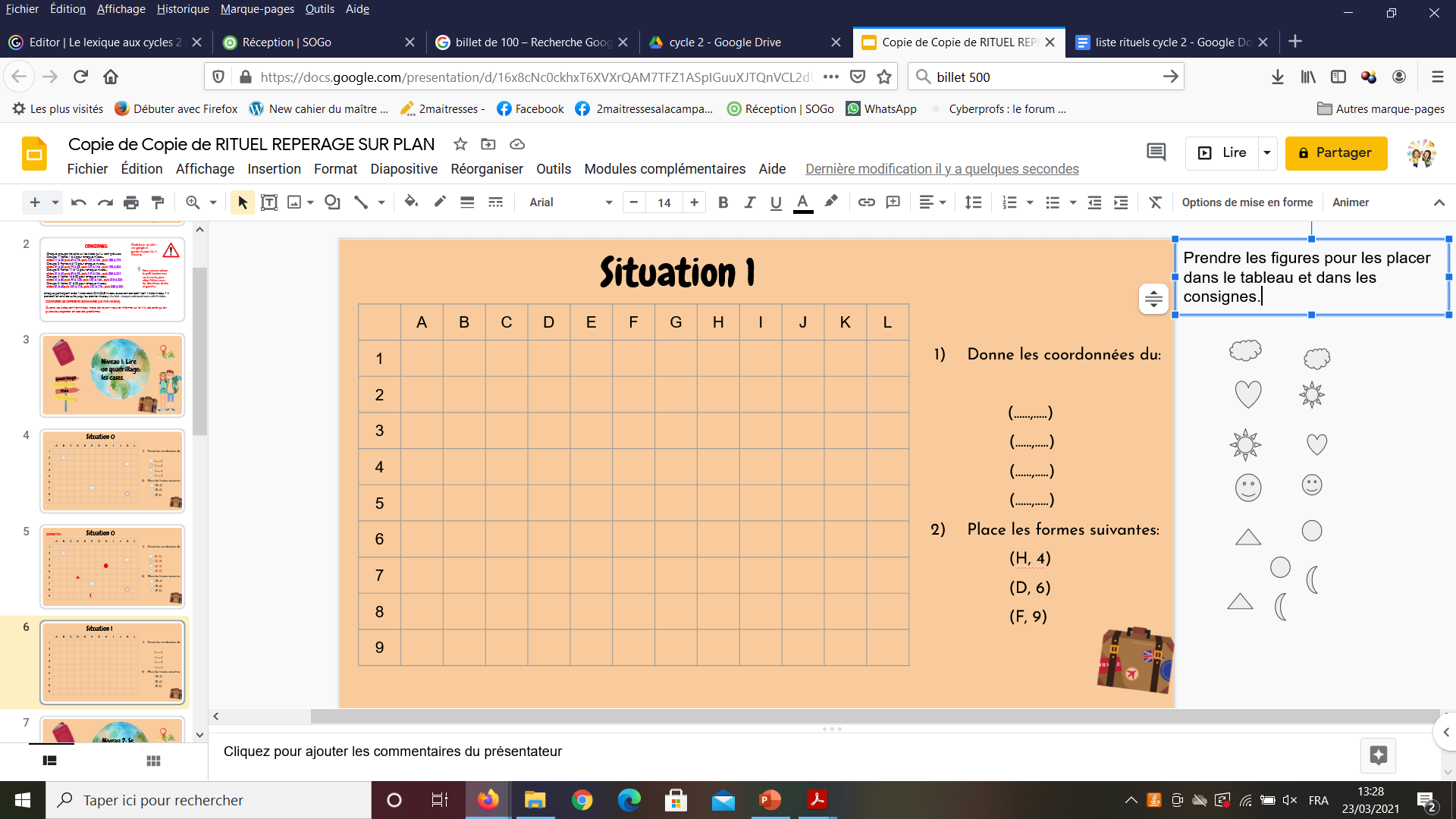 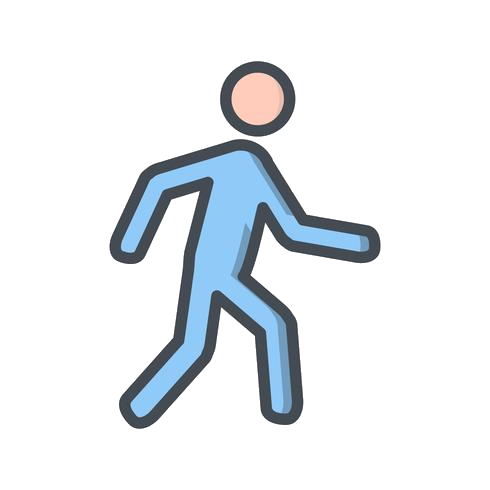 3
4
5
6
7
8
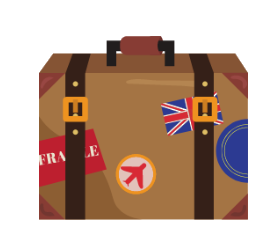 Situation 10
CORRECTION
Placer le petit bonhomme à votre point de départ.
Insérer des formes si vous en avez besoin.
A       B       C       D       E       F       G       H       I       J        K       L
correction  (B; 4) (B; 5) (B; 6)
(C; 6) (D; 6) (E; 6)
1
2
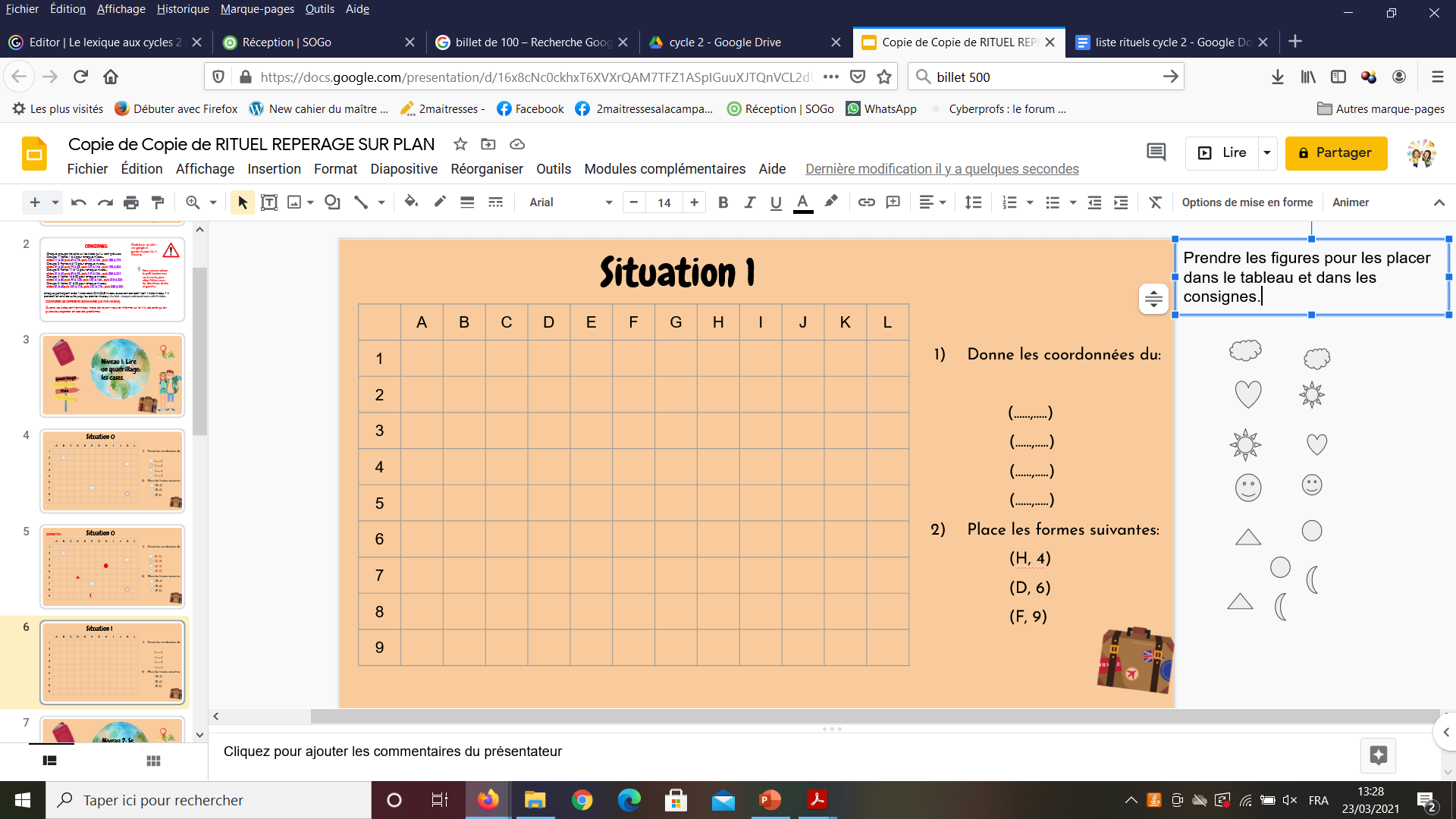 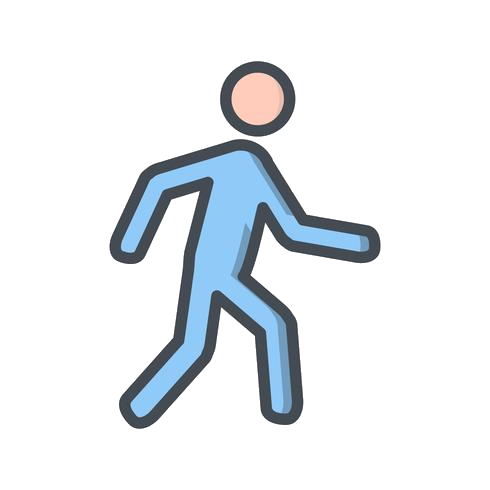 3
4
5
6
7
8
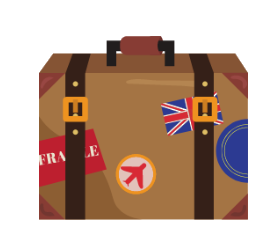 Situation 16
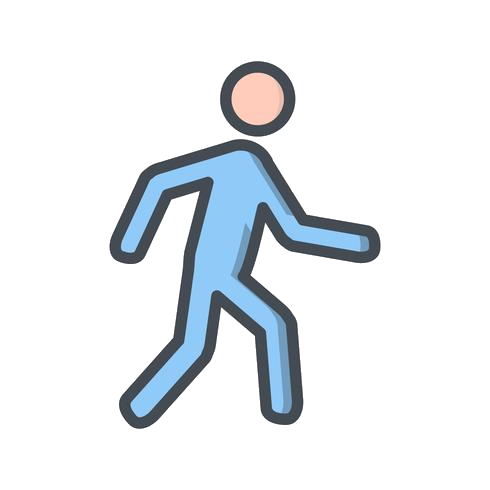 Placer le petit bonhomme à votre point de départ.
Insérer des formes si vous en avez besoin.
A       B       C       D       E       F       G       H       I       J        K       L
Donne l’itinéraire du bonhomme qui doit rejoindre le soleil         en passant d’abord par le nuage 
         puis par le coeur.
1
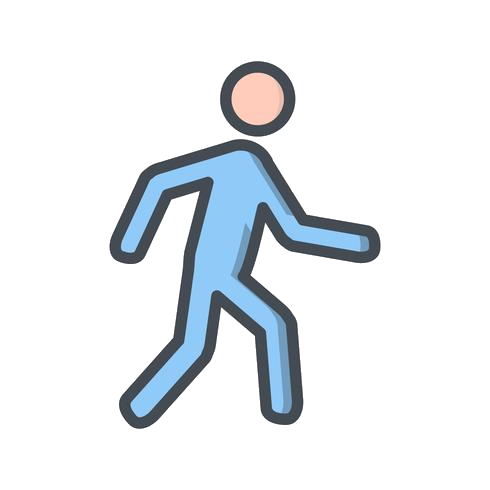 2
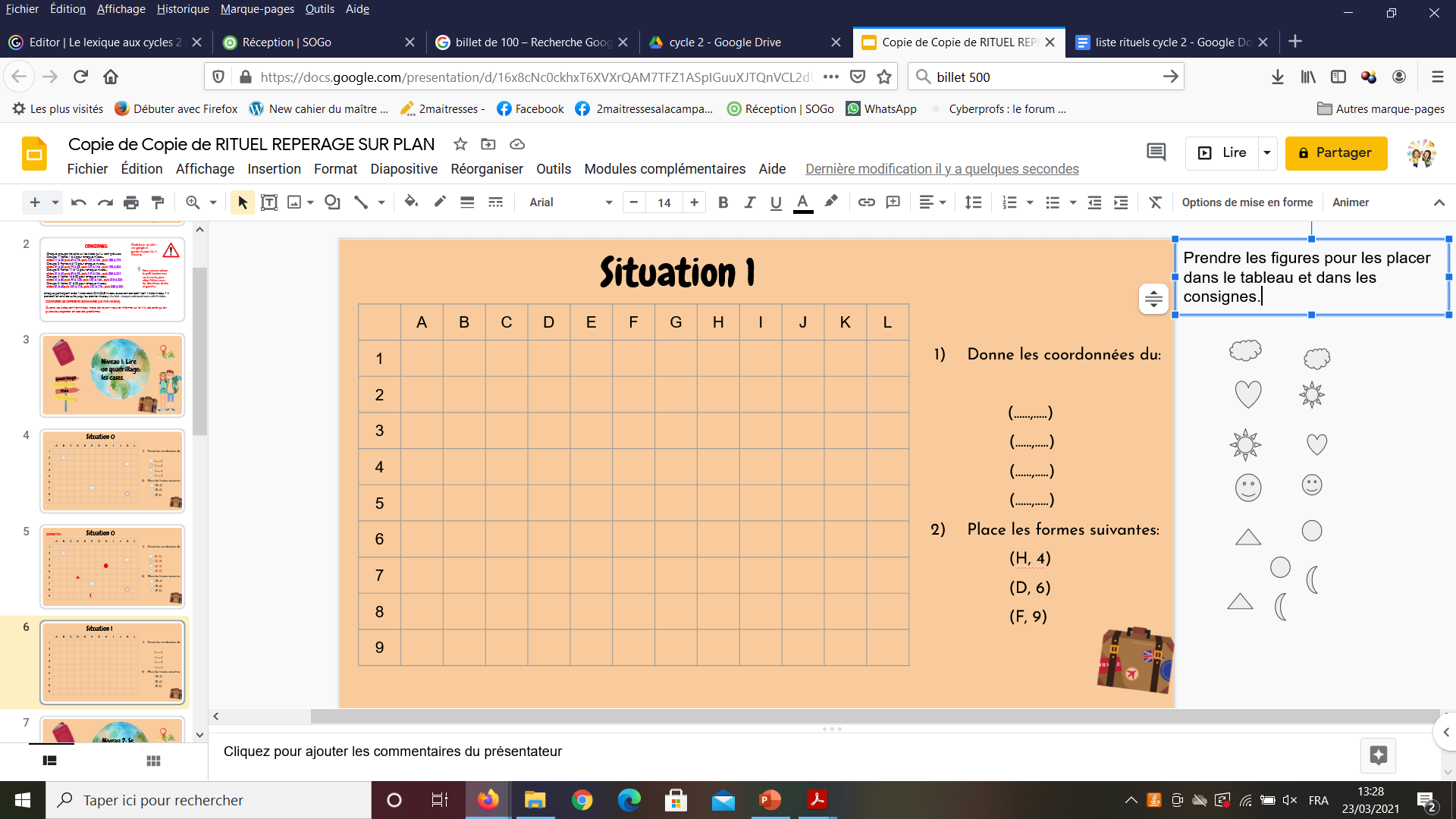 3
4
5
6
7
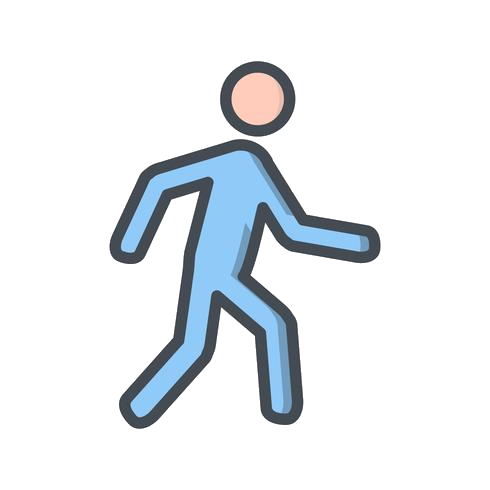 8
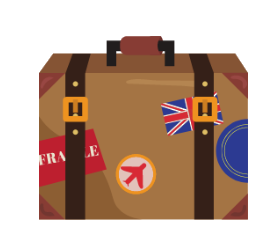 Situation 16
CORRECTION
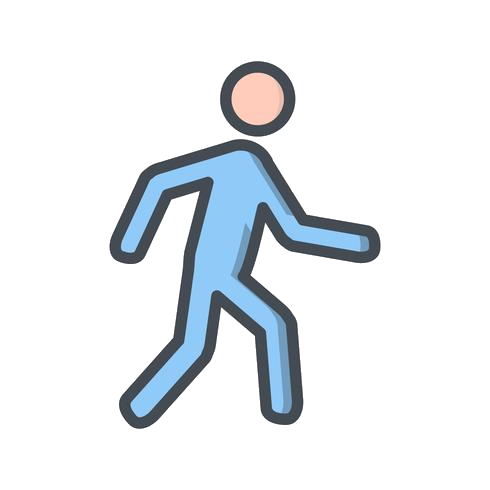 Placer le petit bonhomme à votre point de départ.
Insérer des formes si vous en avez besoin.
A       B       C       D       E       F       G       H       I       J        K       L
(G,8) , (F,8) , (E,8) , (D,8) , (D,7), 
(D,6) ,(E,6) ,(E,5) , (E,4), (D,4), (C,4), (B,4), (B,3), (B,2)

plusieurs chemins sont possibles.
1
2
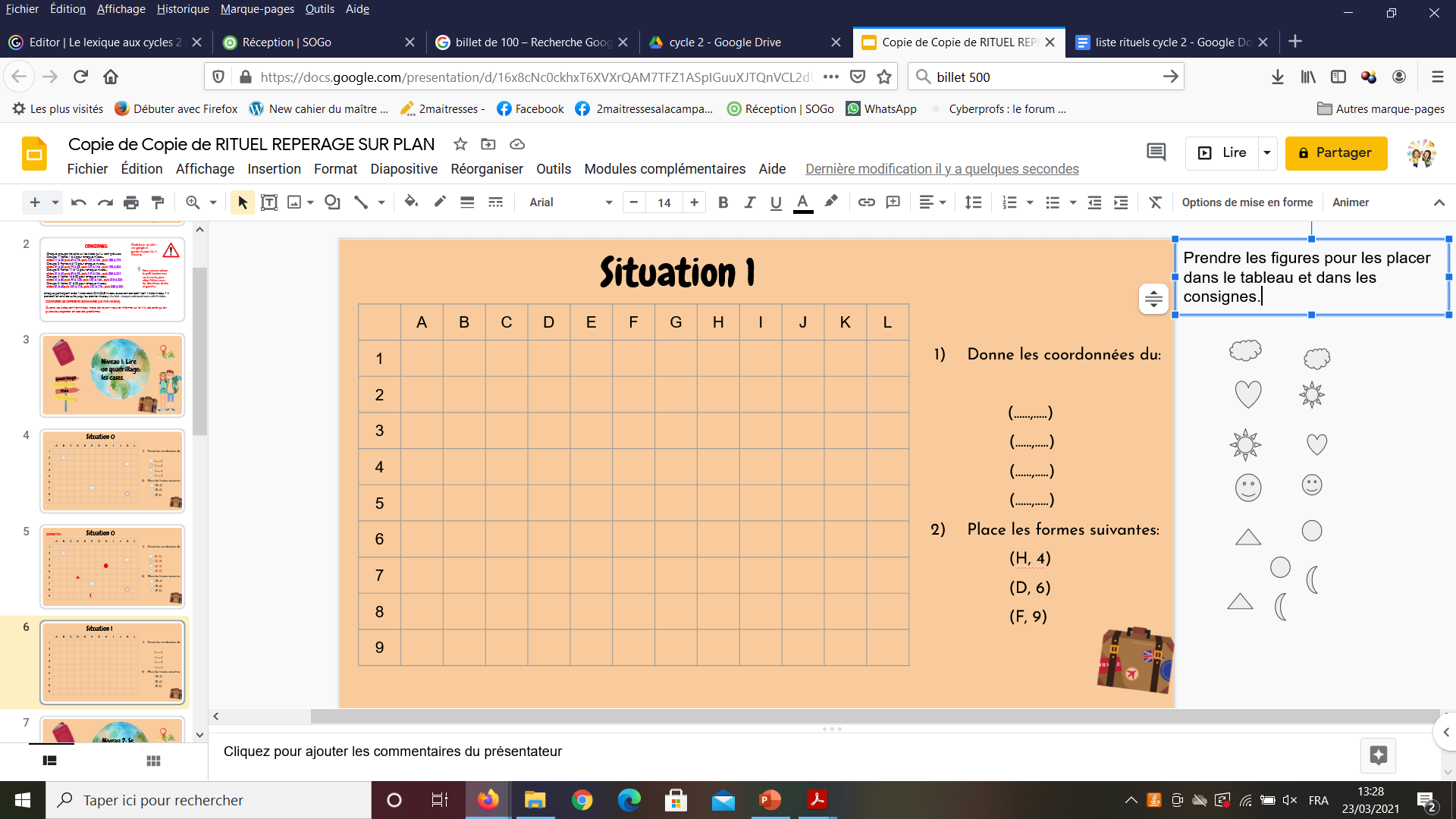 3
4
5
6
7
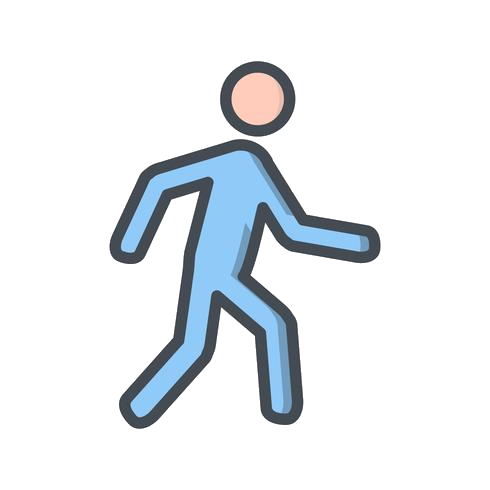 8
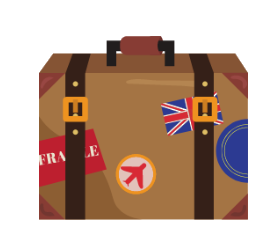 Situation vierge
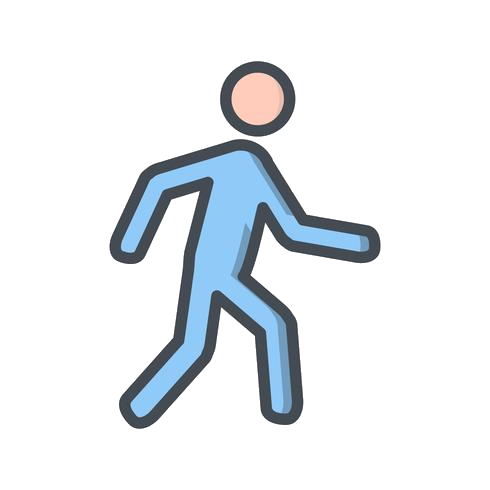 Placer le petit bonhomme à votre point de départ.
Insérer des formes si vous en avez besoin.
A       B       C       D       E       F       G       H       I       J        K       L
consigne.
1
2
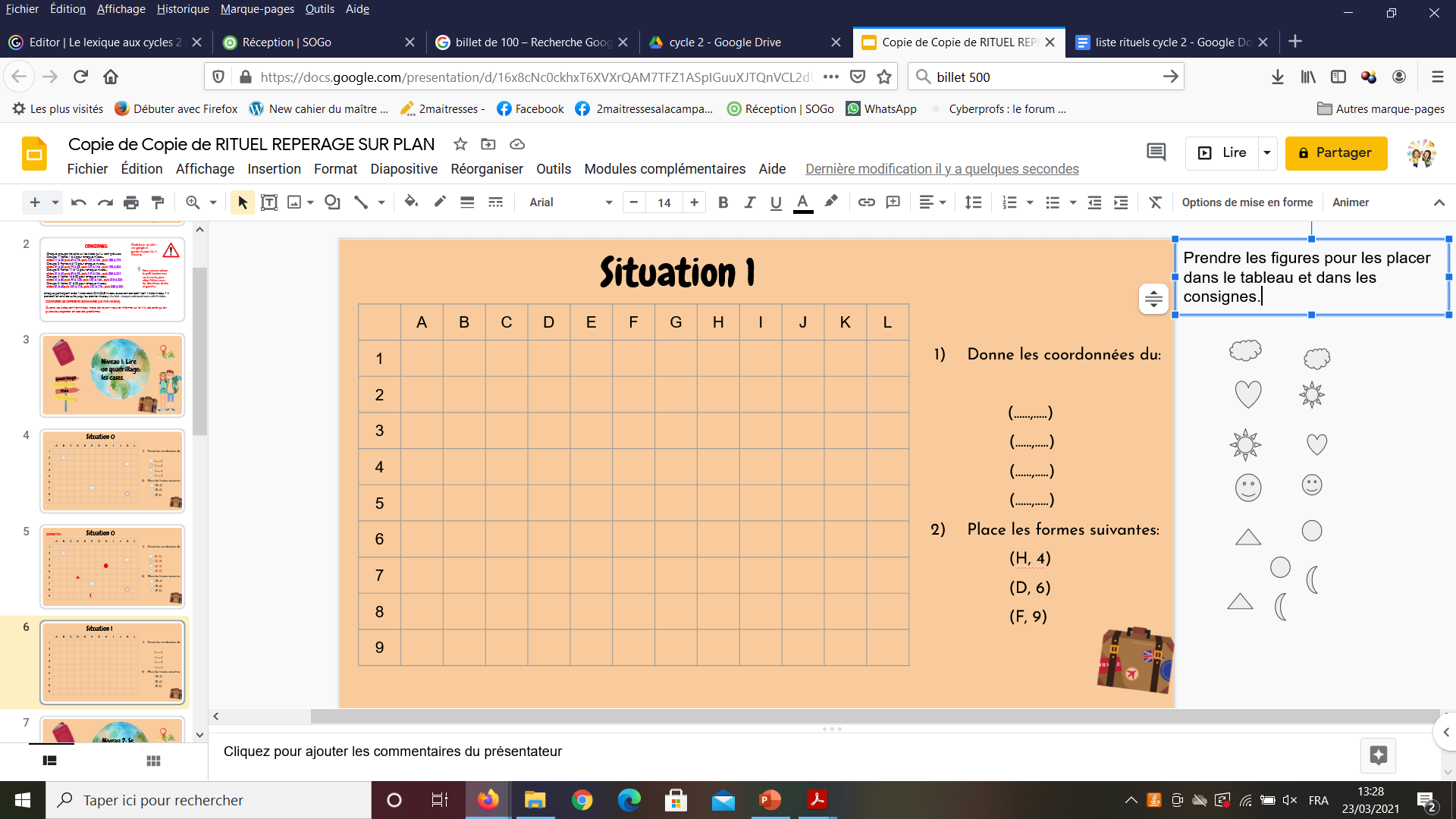 3
4
5
6
7
8
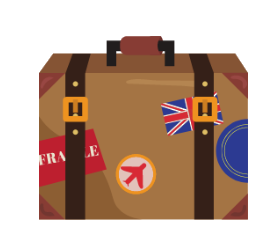 Situation vierge
CORRECTION
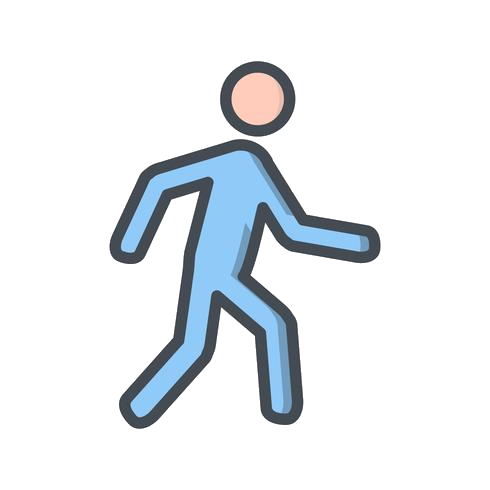 A       B       C       D       E       F       G       H       I       J        K       L
correction
1
2
3
4
5
6
7
8
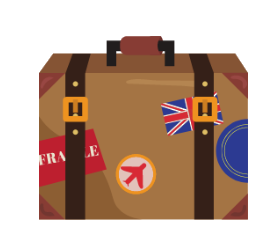